THE BOOK OF DANIEL
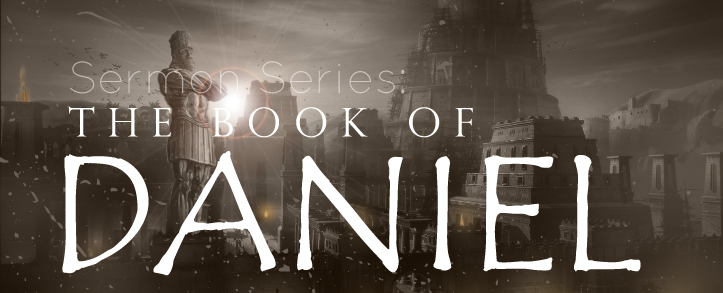 Dr. Andy Woods
Message
Times of the Gentiles are revealed prophetically (2, 7, 8-12) and ethically (1, 3-6)
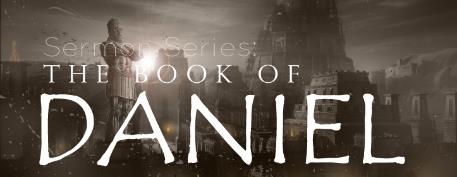 Synthetic Outline
Historical (1-7):
Daniel interprets, 3rd person, gentile nations
Intro “Hebrew” (1)
Aramaic chiasm (2-7)
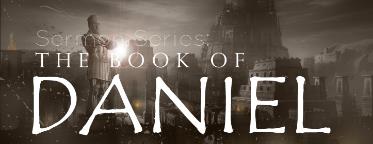 Synthetic Outline
Prophetic (8-12):
Angel interprets, 1st person, Jewish nation, Hebrew
Ram & Goat (8)
70 weeks (9)
Final vision (10-12)
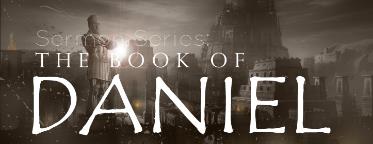 Synthetic Outline
Historical (1-7):
Daniel interprets, 3rd person, gentile nations
Intro “Hebrew” (1)
Aramaic chiasm (2-7)
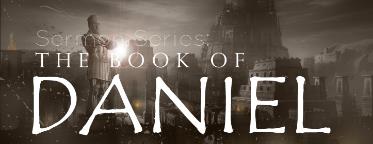 Synthetic Outline
Historical (1-7):
Daniel interprets, 3rd person, gentile nations
Intro “Hebrew” (1)
Aramaic chiasm (2-7)
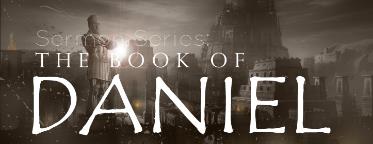 Synthetic Outline
Chiasm “Aramaic” ( 2-7)
1. Gentile History (2)
2. Protection (3)
3. Revelation to a gentile king (4)
3. Revelation to a gentile king (5)
2. Protection (6)
1. Gentile history (7)
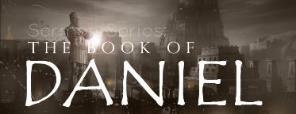 Synthetic Outline
Chiasm “Aramaic” ( 2-7)
1. Gentile History (2)
2. Protection (3)
3. Revelation to a gentile king (4)
3. Revelation to a gentile king (5)
2. Protection (6)
1. Gentile history (7)
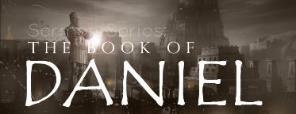 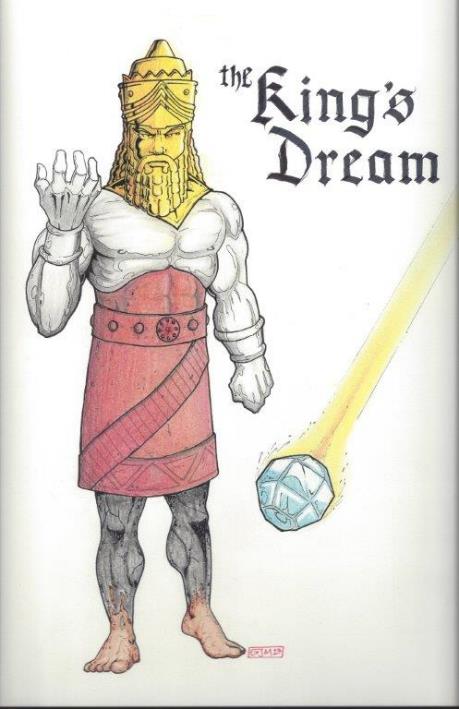 Statue 
& 
Stone
Synthetic Outline
Chiasm “Aramaic” ( 2-7)
1. Gentile History (2)
2. Protection (3)
3. Revelation to a gentile king (4)
3. Revelation to a gentile king (5)
2. Protection (6)
1. Gentile history (7)
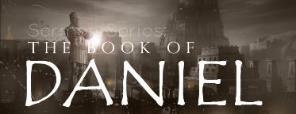 Synthetic Outline
Chiasm “Aramaic” ( 2-7)
1. Gentile History (2)
2. Protection (3)
3. Revelation to a gentile king (4)
3. Revelation to a gentile king (5)
2. Protection (6)
1. Gentile history (7)
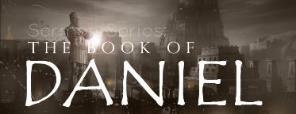 Succession of Gentile Rulers
1-4: Nebuchadnezzar of Babylon
5: Belshazzar of Babylon
6: Darius of Media – Persia
7-8: Belshazzar of Babylon
9: Darius of Media – Persia
10-12: Cyrus of Media – Persia
Succession of Gentile Rulers
1-4: Nebuchadnezzar of Babylon
5: Belshazzar of Babylon
6: Darius of Media – Persia
7-8: Belshazzar of Babylon
9: Darius of Media – Persia
10-12: Cyrus of Media – Persia
Chapter 4 Outline
Introduction (1-3)
Dream Described by Nebuchadnezzar (4-18)
Dream Interpreted by Daniel (19-27)
Dream Fulfilled by God (28-37)
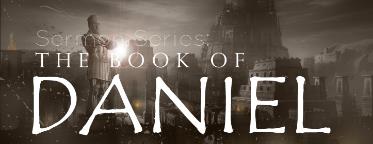 Chapter 4 Outline
Introduction (1-3)
Dream Described by Nebuchadnezzar (4-18)
Dream Interpreted by Daniel (19-27)
Dream Fulfilled by God (28-37)
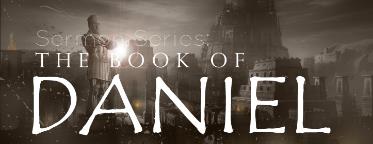 I. Introduction 4:1-3
Nebuchadnezzar’s public decree v. 1
Nebuchadnezzar’s personal testimony  v. 2
Nebuchadnezzar’s change in attitude v. 3
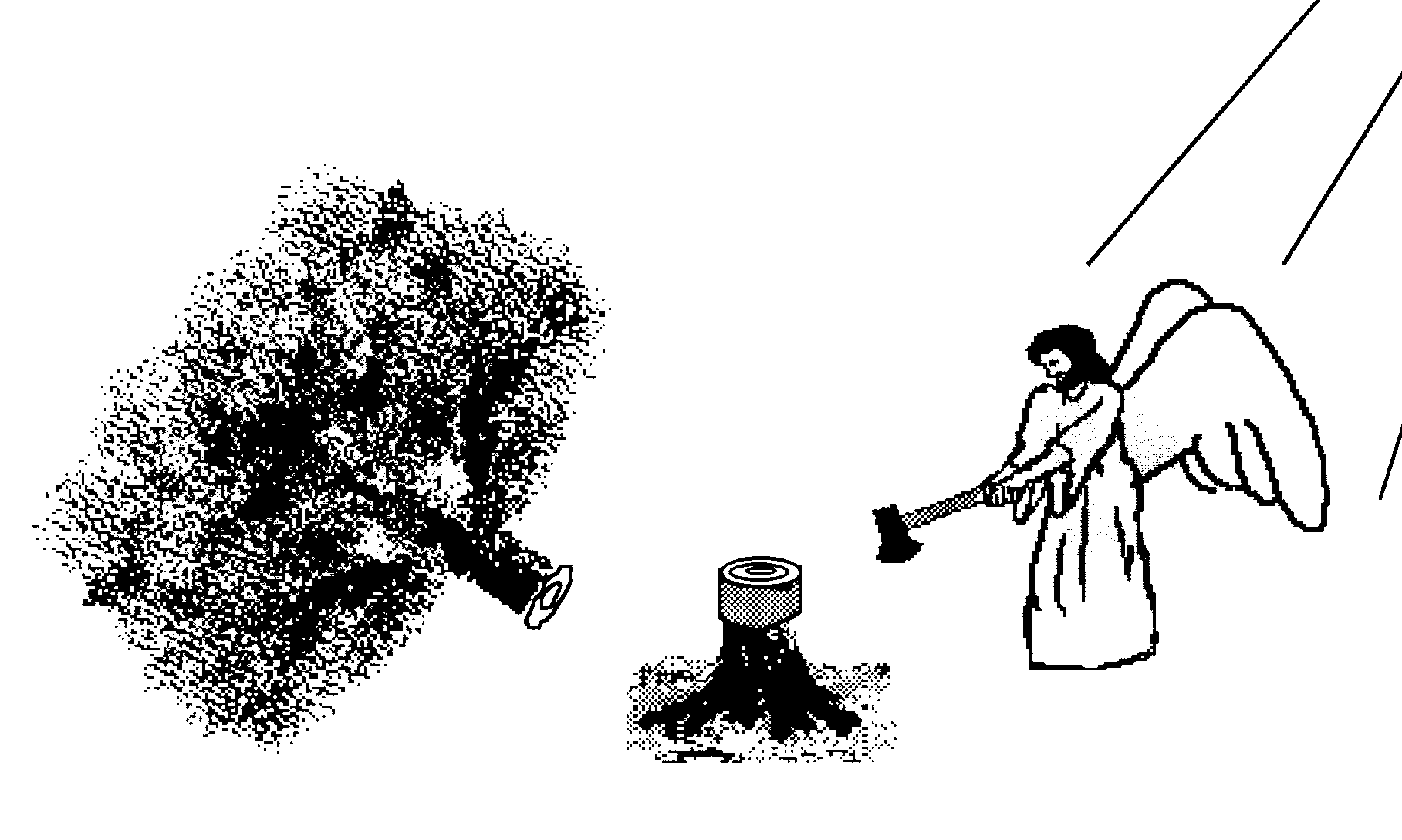 Chapter 4 Outline
Introduction (1-3)
Dream Described by Nebuchadnezzar (4-18)
Dream Interpreted by Daniel (19-27)
Dream Fulfilled by God (28-37)
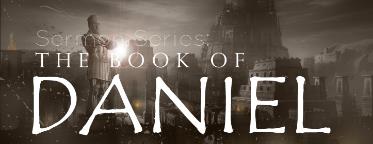 II. Dream Described By Nebuchadnezzar 4:4-18
To the wise men v. 4-7
To Daniel  v. 8-18
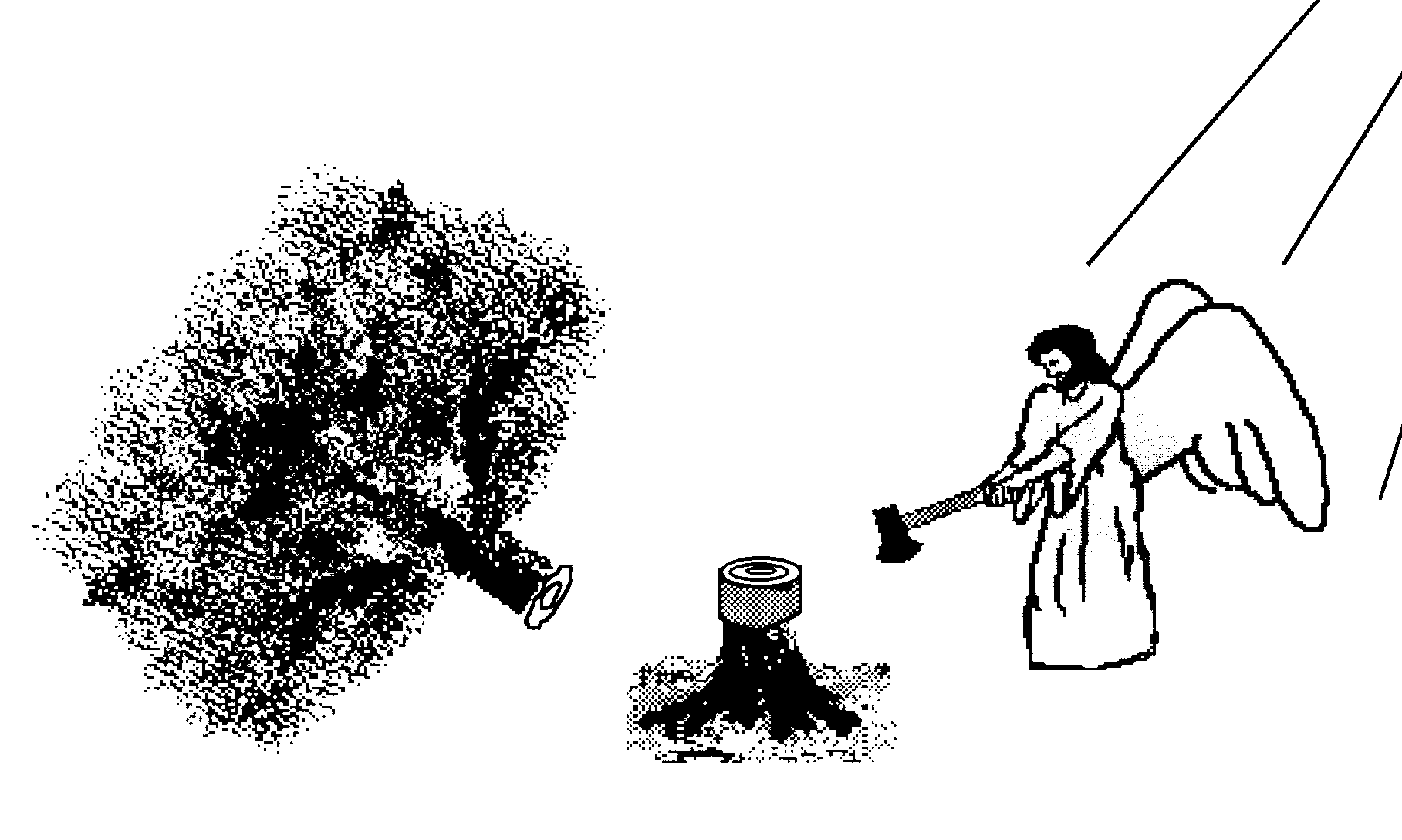 B. To Daniel (8-18)
Daniel’s entrance v. 8-9
The growing tree  v. 10-12
The tree chopped down (13-14)
The stump remains (15a)
Animalistic behavior (15b-16)
Chapter lesson (17)
Nebuchadnezzar’s request (18)
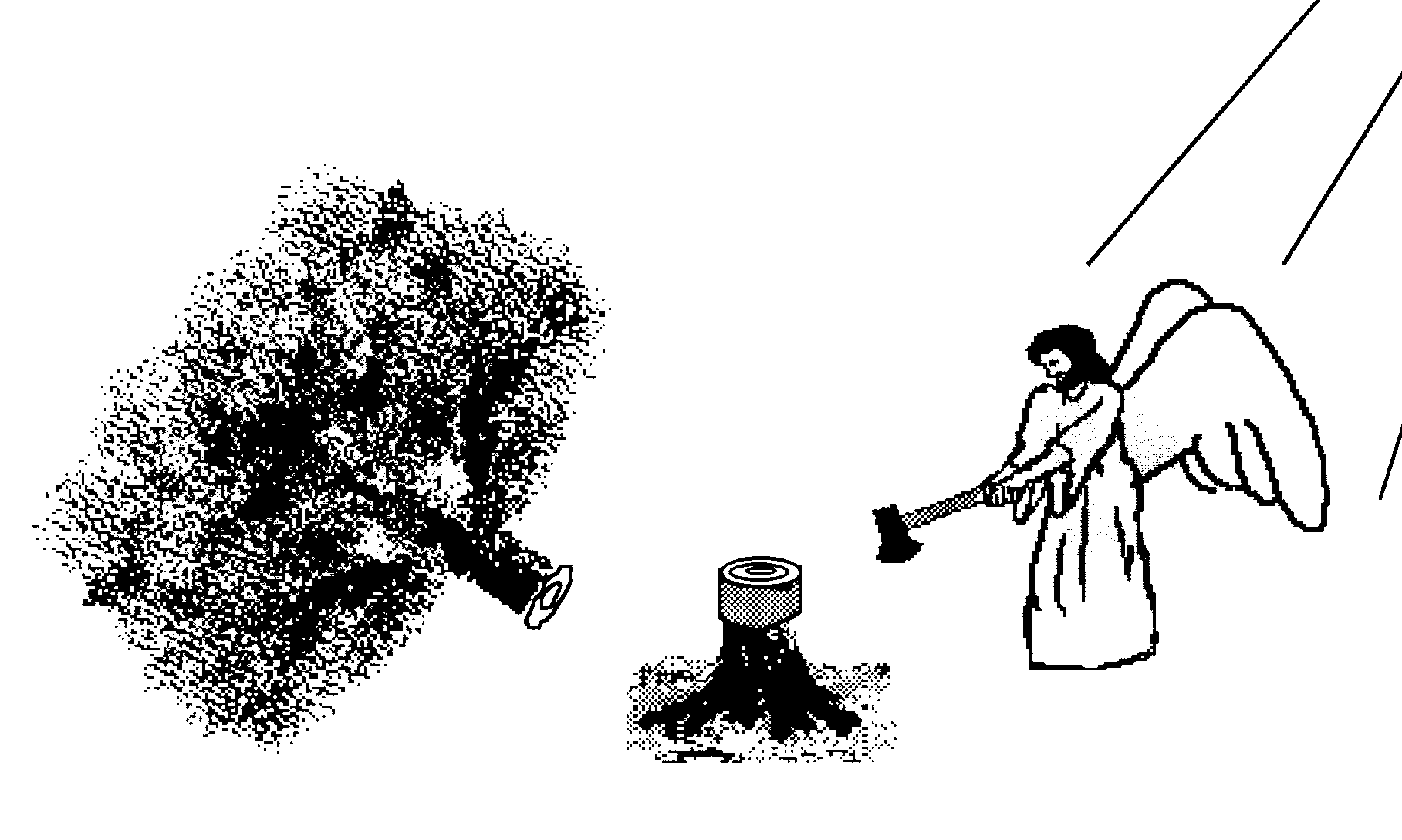 Chapter 4 Outline
Introduction (1-3)
Dream Described by Nebuchadnezzar (4-18)
Dream Interpreted by Daniel (19-27)
Dream Fulfilled by God (28-37)
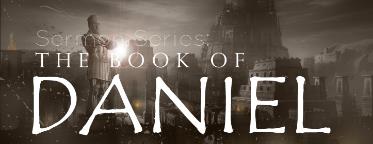 III. Dream Interpreted By Daniel 4:19-27
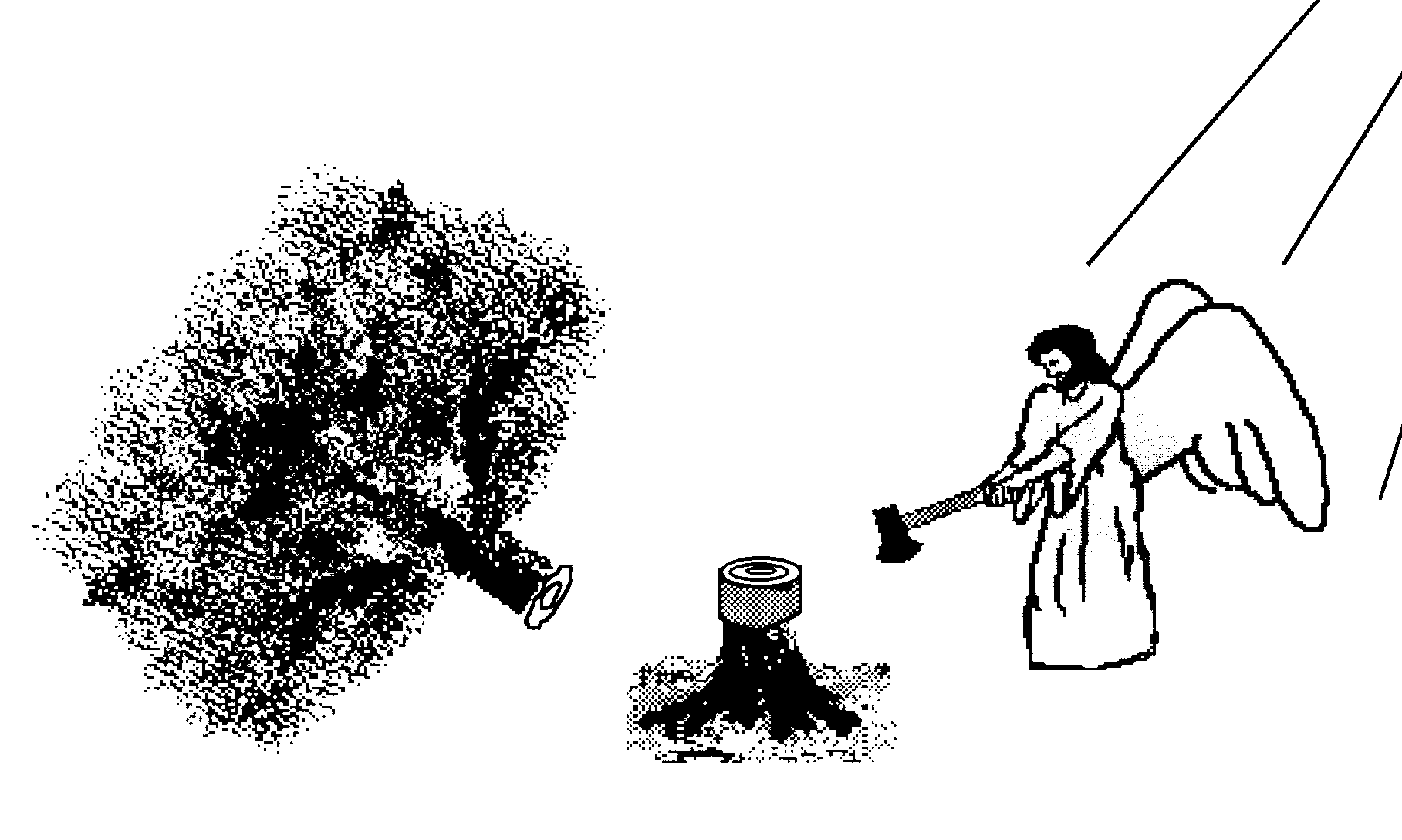 Daniel’s reluctance v. 19
Interpretation of the tree  v. 20-22
Chopping down of the tree v. 23-25
Interpretation of the preserved stump v. 26
Daniel’s advice to Nebuchadnezzar v. 27
III. Dream Interpreted By Daniel 4:19-27
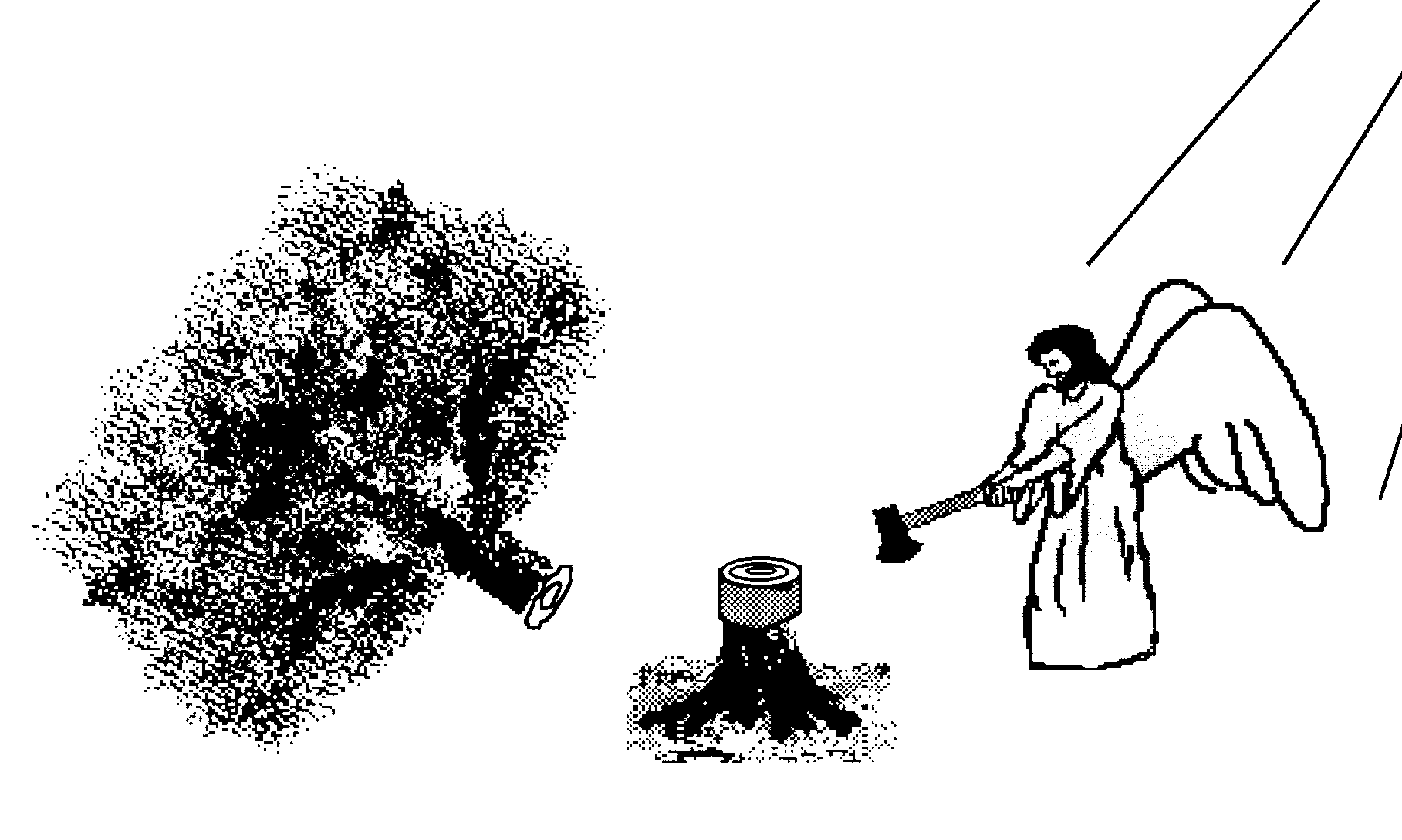 Daniel’s reluctance v. 19
Interpretation of the tree  v. 20-22
Chopping down of the tree v. 23-25
Interpretation of the preserved stump v. 26
Daniel’s advice to Nebuchadnezzar v. 27
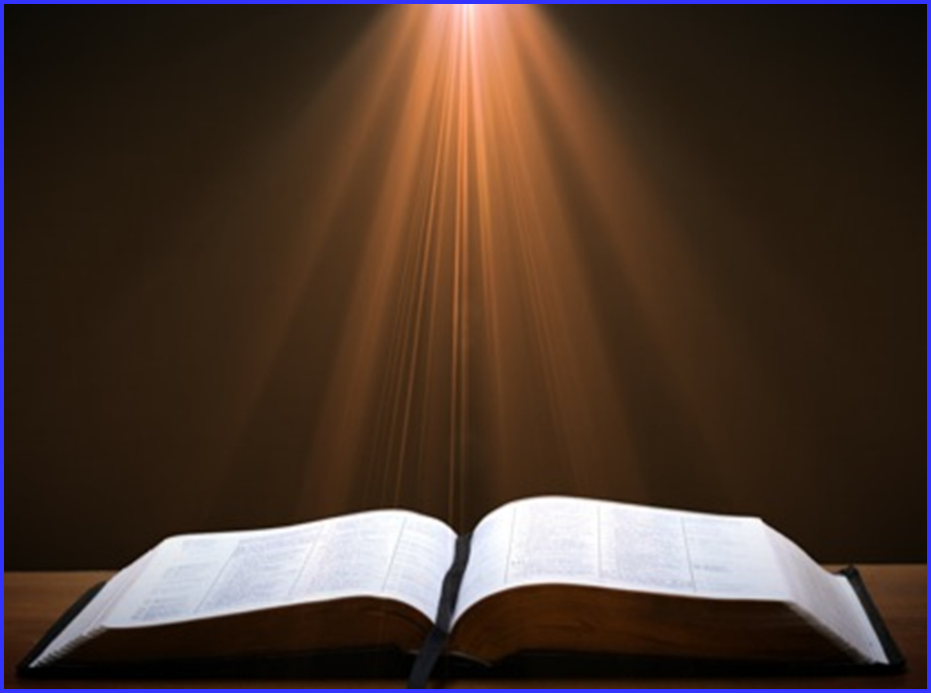 Daniel 2:36 (NASB)
This was the dream; now we will tell its interpretation before the king.
III. Dream Interpreted By Daniel 4:19-27
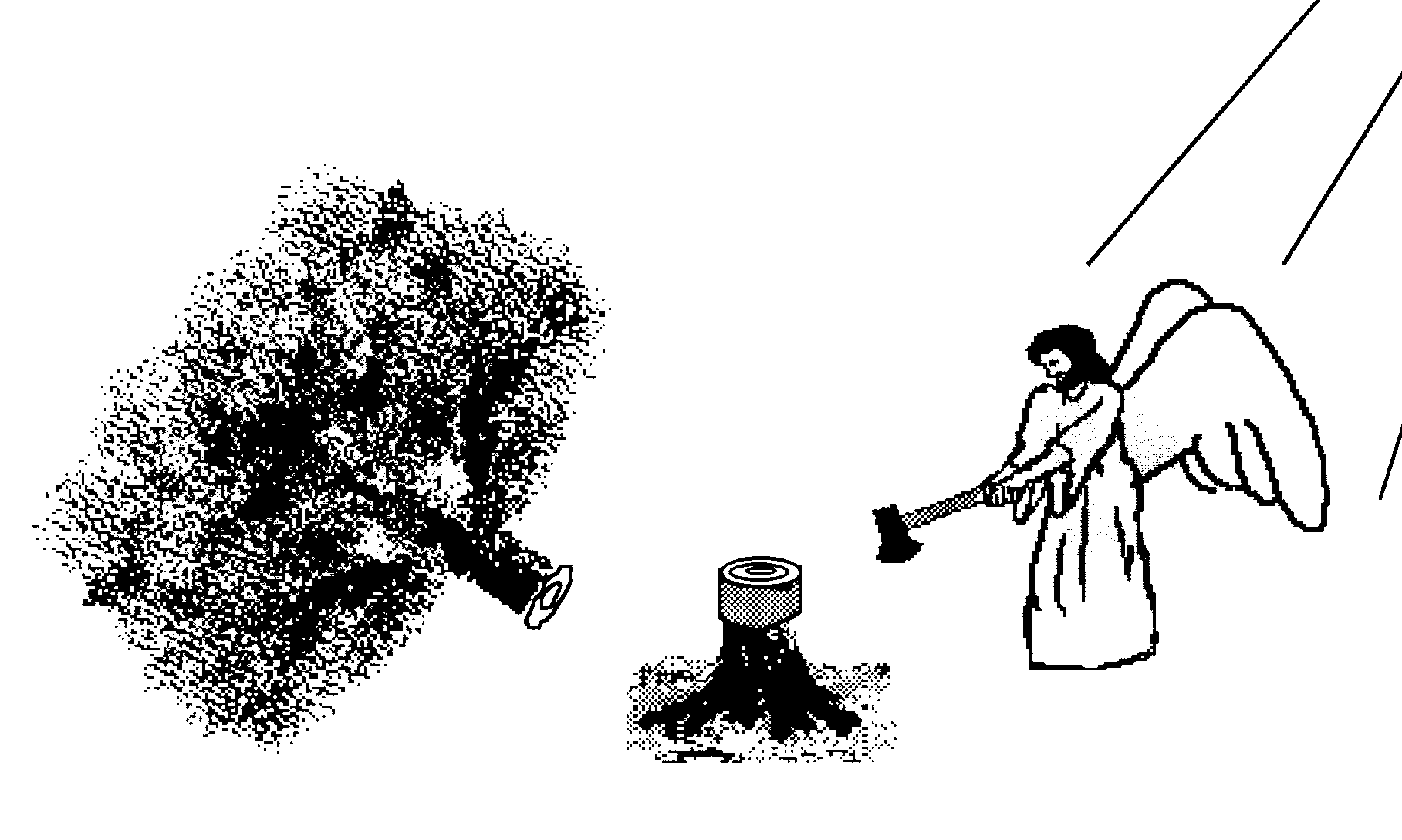 Daniel’s reluctance v. 19
Interpretation of the tree  v. 20-22
Chopping down of the tree v. 23-25
Interpretation of the preserved stump v. 26
Daniel’s advice to Nebuchadnezzar v. 27
III. Dream Interpreted By Daniel 4:19-27
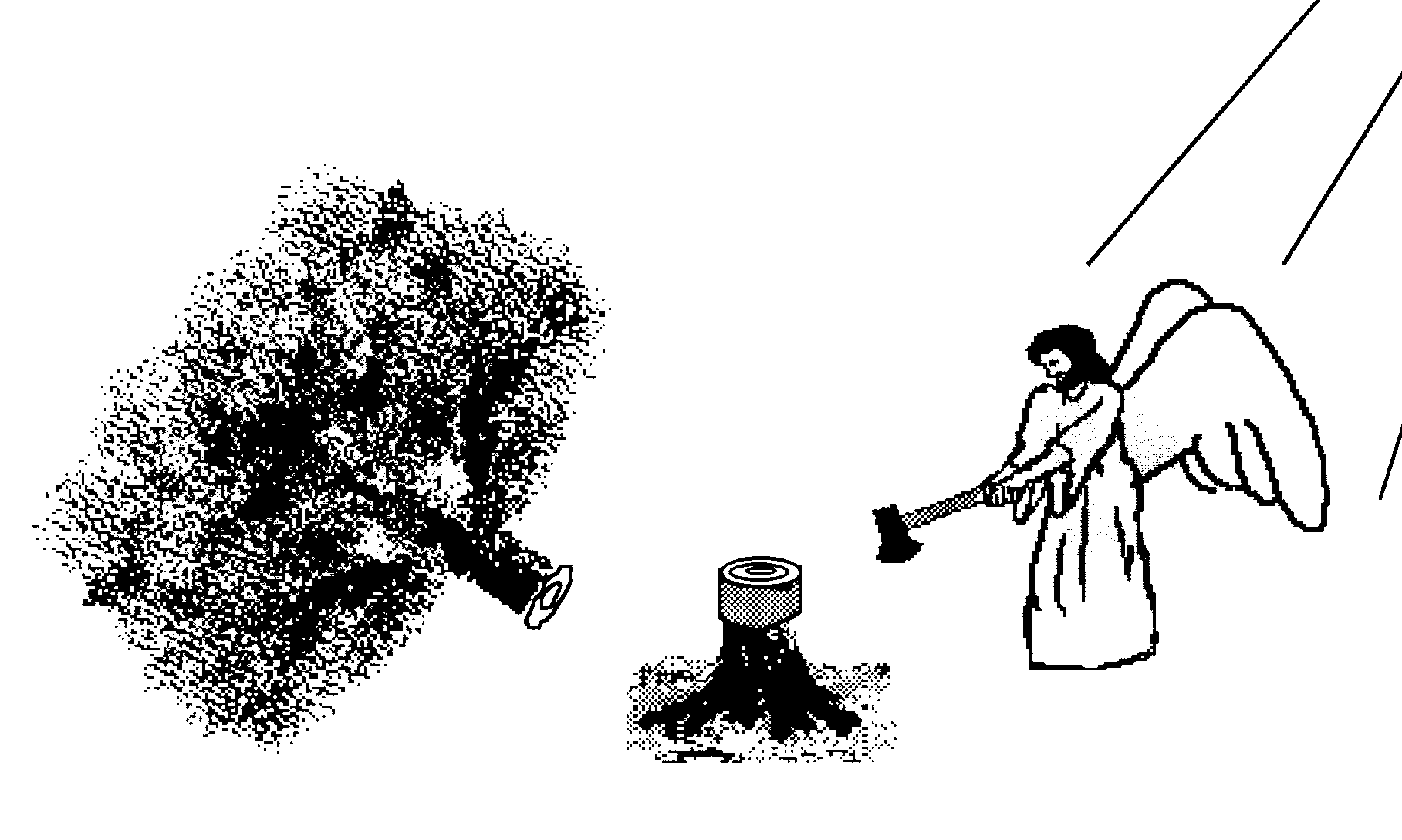 Daniel’s reluctance v. 19
Interpretation of the tree  v. 20-22
Chopping down of the tree v. 23-25
Interpretation of the preserved stump v. 26
Daniel’s advice to Nebuchadnezzar v. 27
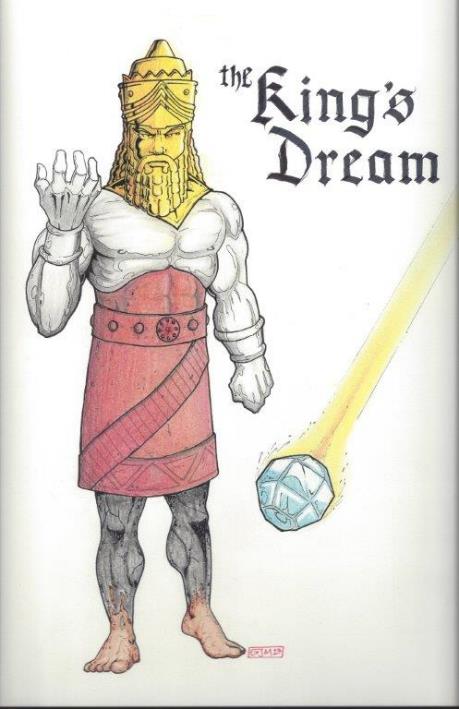 Statue 
& 
Stone
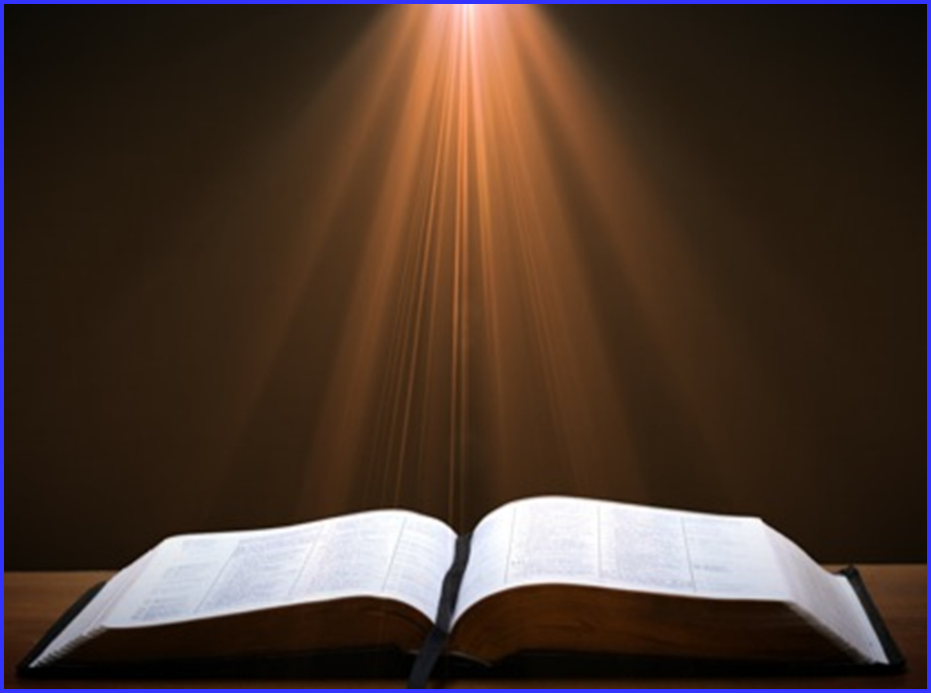 Daniel 2:37-38 (NASB)
You, O king, are the king of kings, to whom the God of heaven has given the kingdom, the power, the strength and the glory; 38 and wherever the sons of men dwell, or the beasts of the field, or the birds of the sky, He has given them into your hand and has caused you to rule over them all. You are the head of gold.
III. Dream Interpreted By Daniel 4:19-27
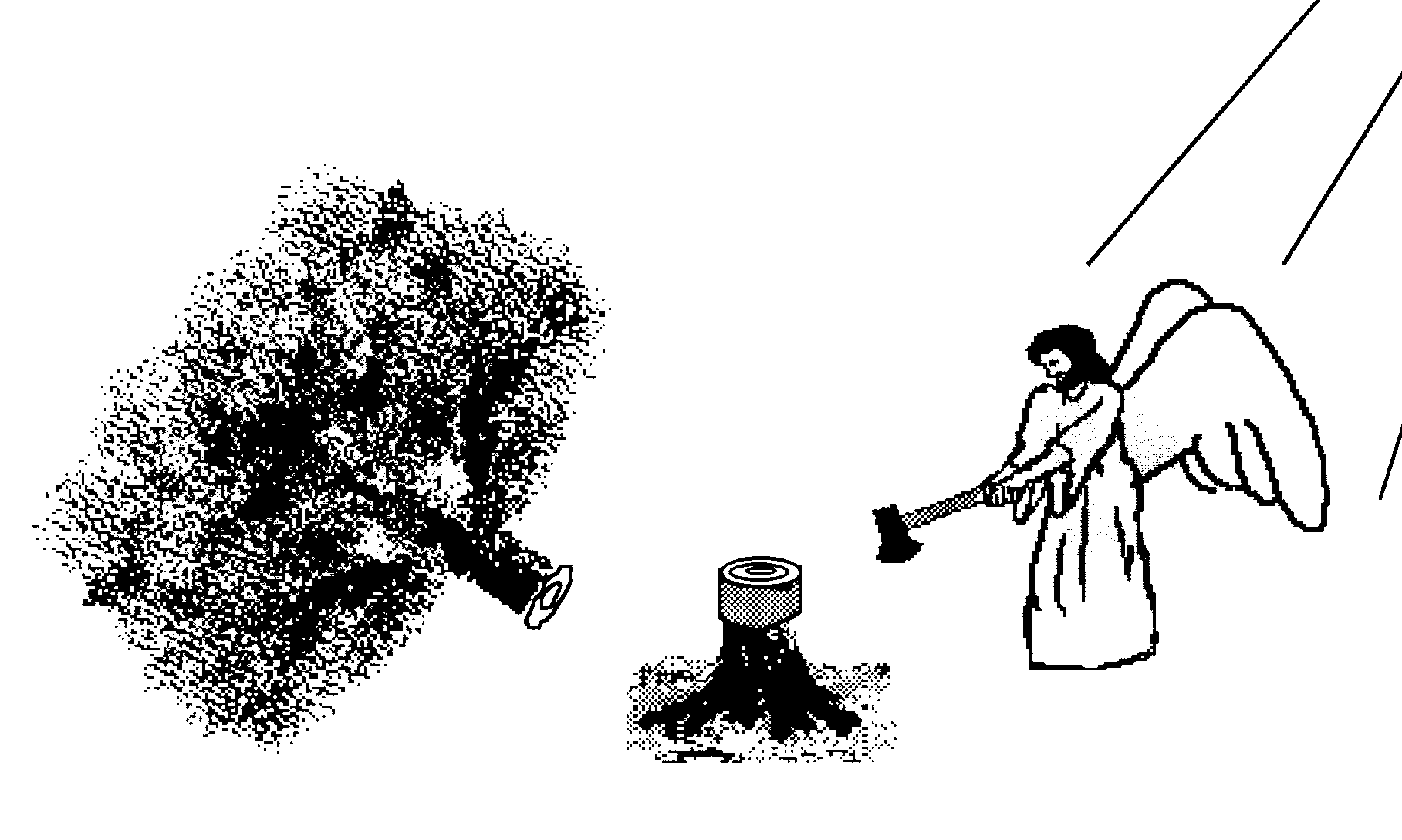 Daniel’s reluctance v. 19
Interpretation of the tree  v. 20-22
Chopping down of the tree v. 23-25
Interpretation of the preserved stump v. 26
Daniel’s advice to Nebuchadnezzar v. 27
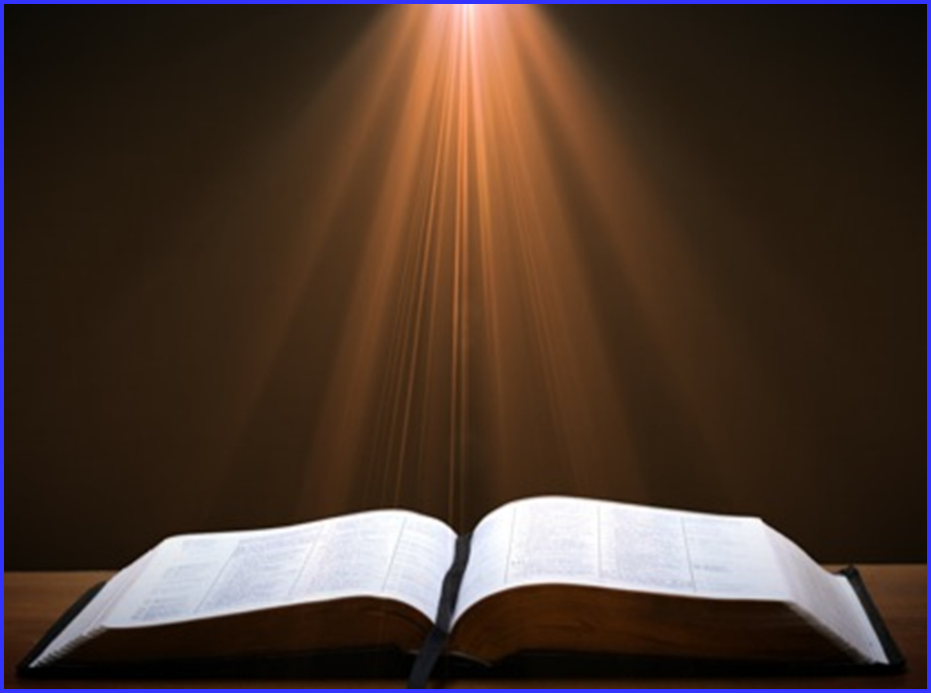 Daniel 2:36 (NASB)
 This was the dream; now we will tell its interpretation before the king.
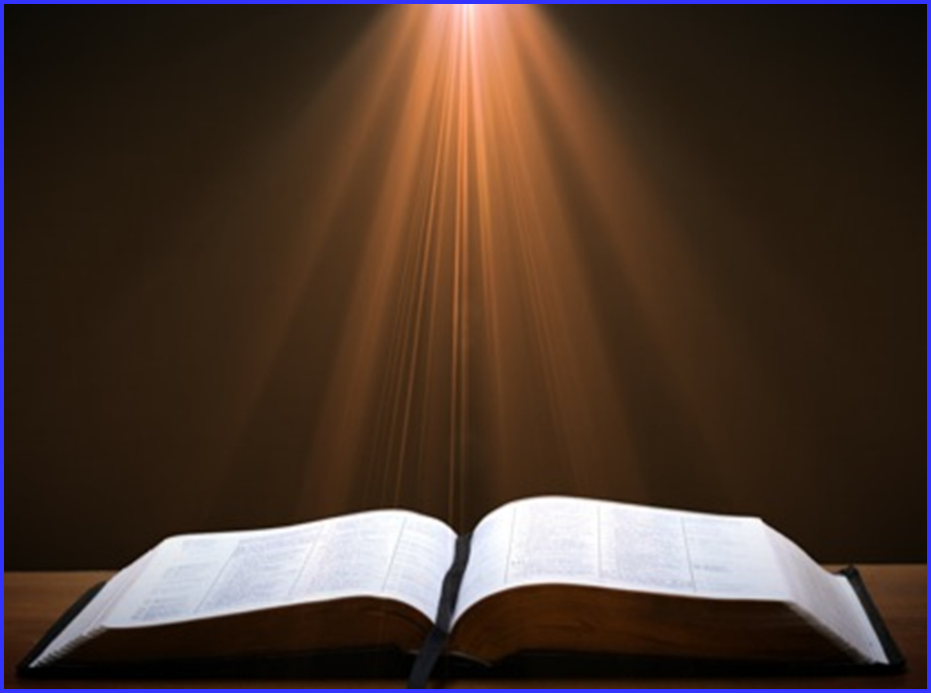 Daniel 2:37-38 (NASB)
You, O king, are the king of kings, to whom the God of heaven has given the kingdom, the power, the strength and the glory; 38 and wherever the sons of men dwell, or the beasts of the field, or the birds of the sky, He has given them into your hand and has caused you to rule over them all. You are the head of gold.
III. Dream Interpreted By Daniel 4:19-27
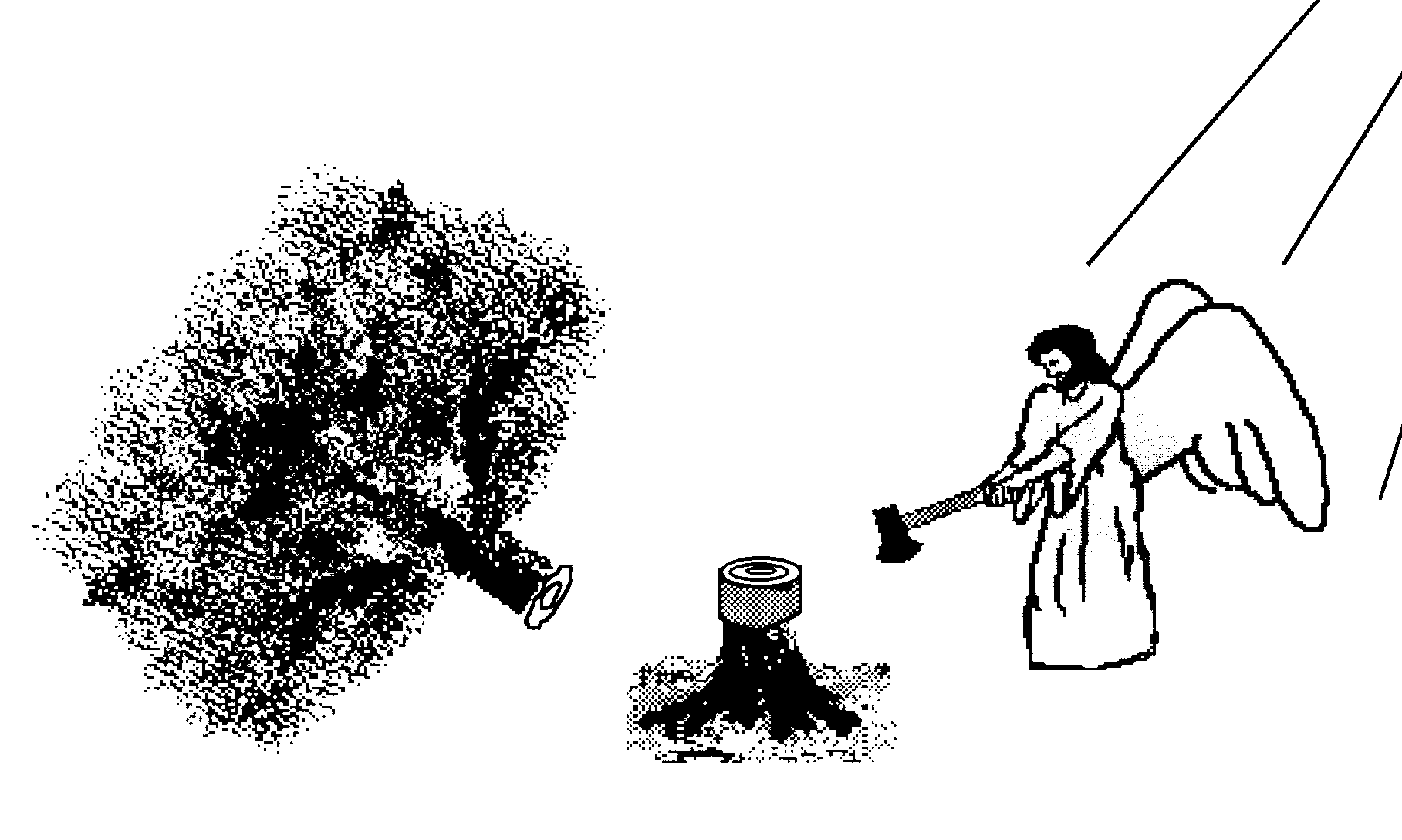 Daniel’s reluctance v. 19
Interpretation of the tree  v. 20-22
Chopping down of the tree v. 23-25
Interpretation of the preserved stump v. 26
Daniel’s advice to Nebuchadnezzar v. 27
III. Dream Interpreted By Daniel 4:19-27
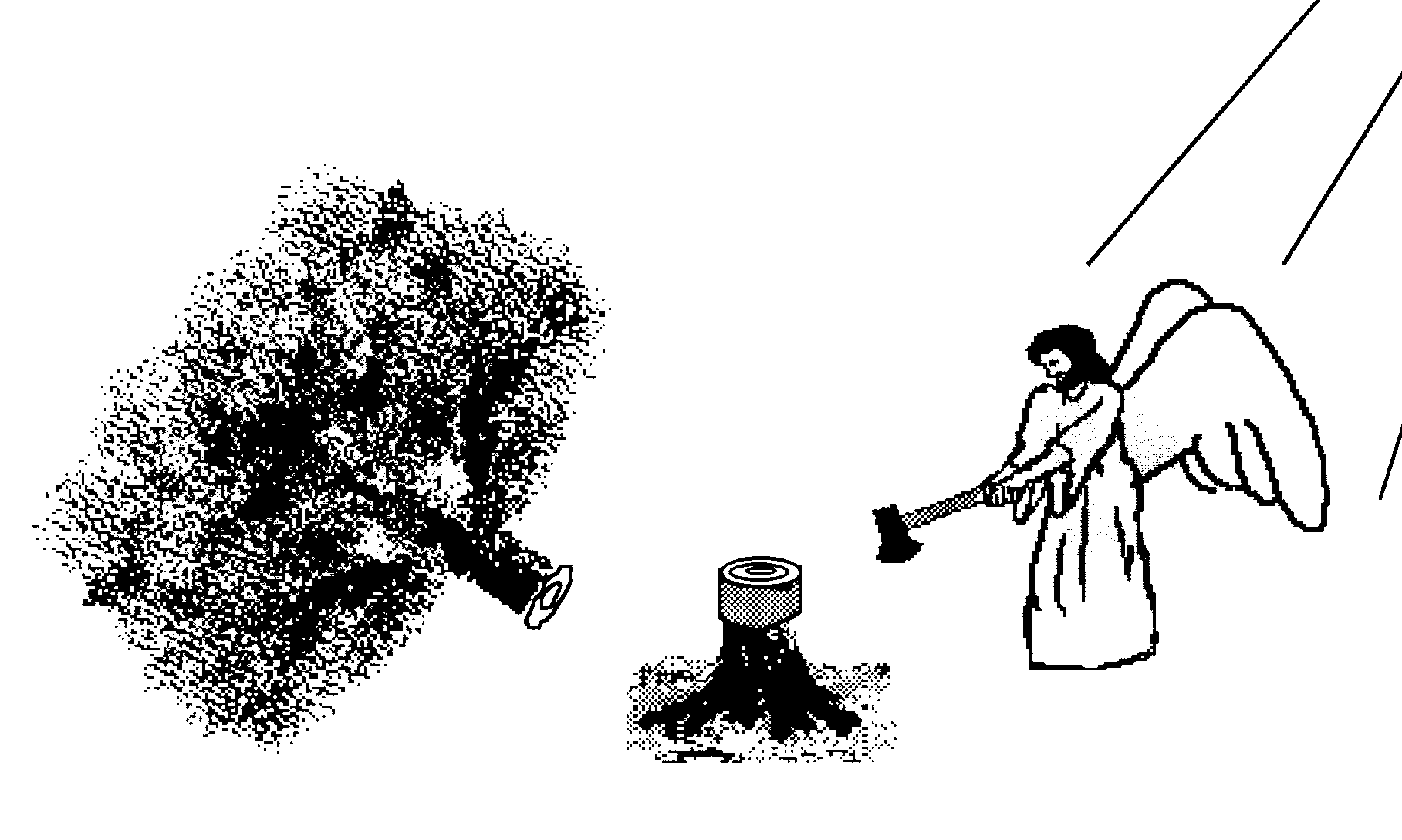 Daniel’s reluctance v. 19
Interpretation of the tree  v. 20-22
Chopping down of the tree v. 23-25
Interpretation of the preserved stump v. 26
Daniel’s advice to Nebuchadnezzar v. 27
Grace Before Judgment
Gen 6:3
1 Cor 11:31
Rev 2:21
Parent analogy
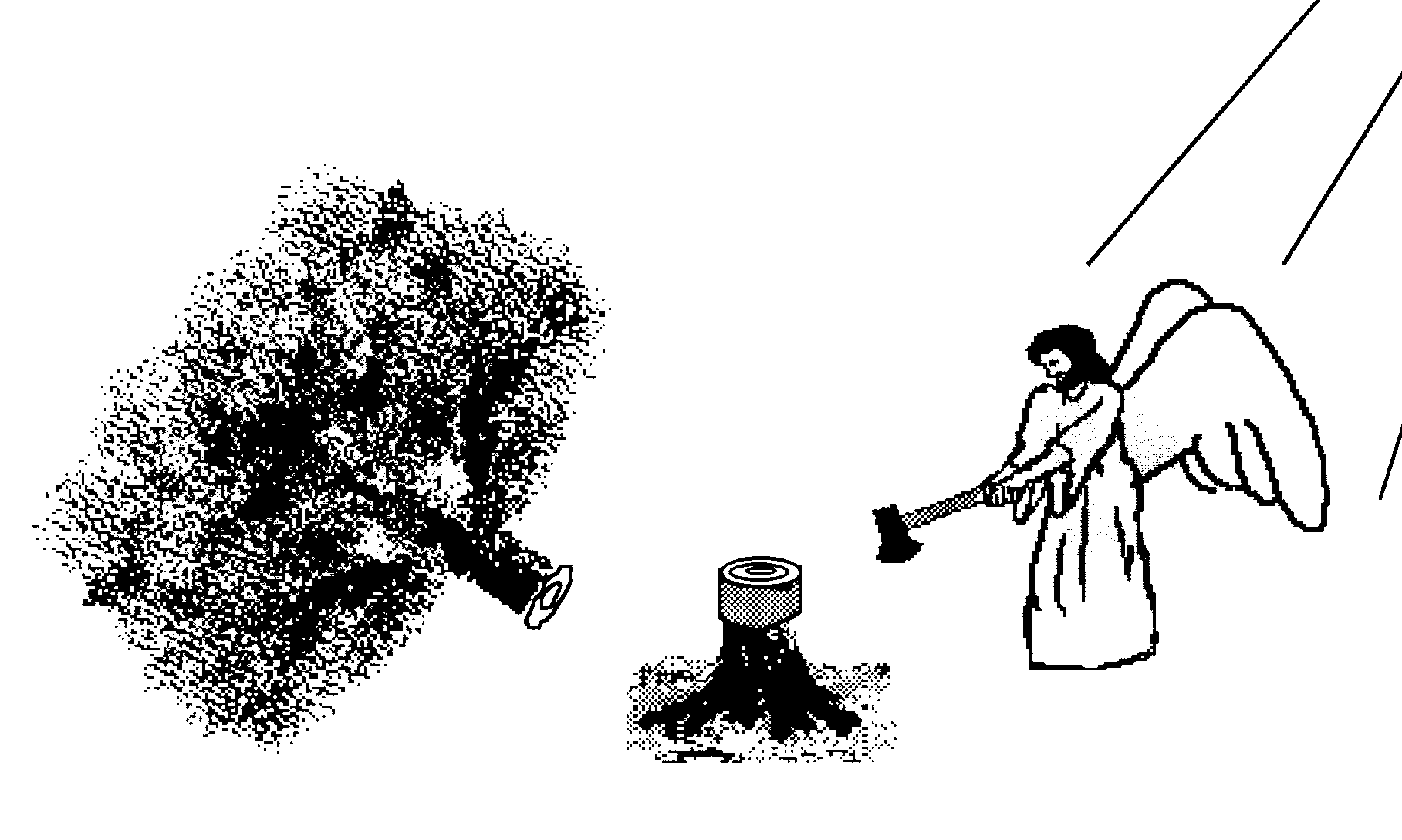 Chapter 4 Outline
Introduction (1-3)
Dream Described by Nebuchadnezzar (4-18)
Dream Interpreted by Daniel (19-27)
Dream Fulfilled by God (28-37)
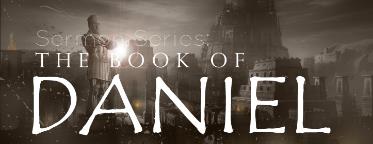 IV. Dream Fulfilled By God Daniel 4:28-37
Nebuchadnezzar’s insanity v. 28-33
Nebuchadnezzar’s humility  v. 34-37
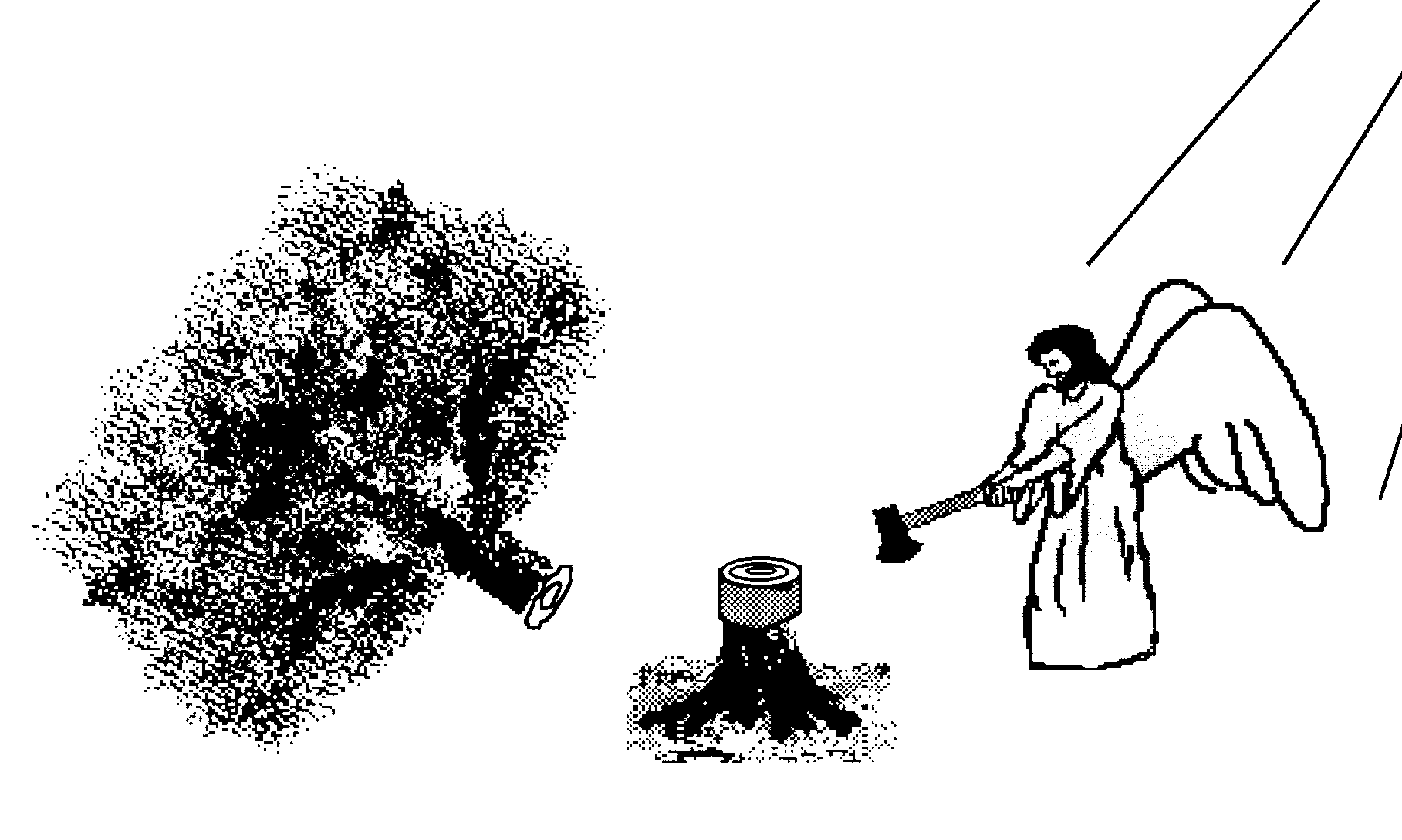 IV. Dream Fulfilled By God Daniel 4:28-37
Nebuchadnezzar’s insanity v. 28-33
Nebuchadnezzar’s humility  v. 34-37
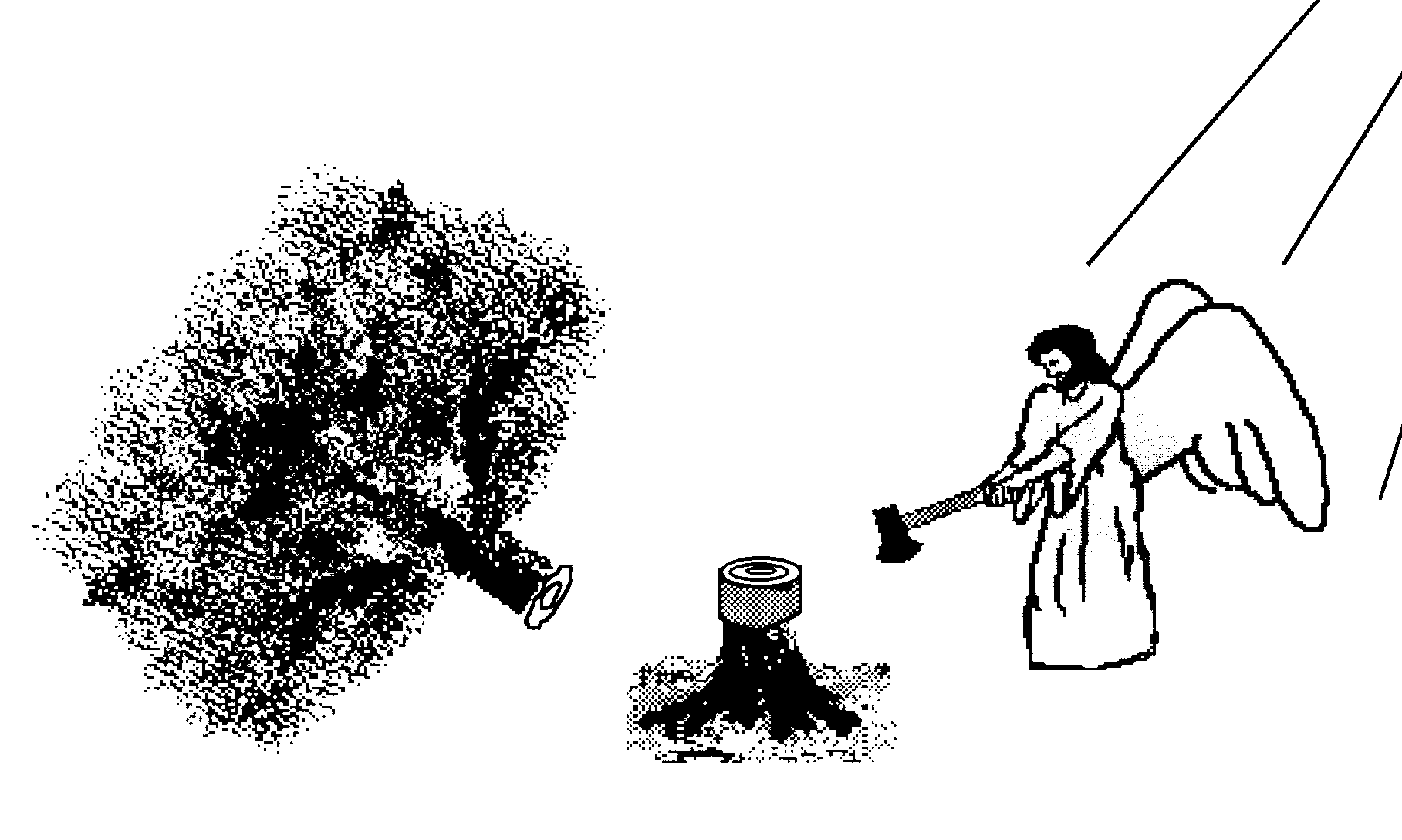 A. Nebuchadnezzar’s Insanity (28-33)
Daniel’s prophecy fulfilled v. 28-29
Nebuchadnezzar’s pride v. 30
Nebuchadnezzar’s pride v. 31-33
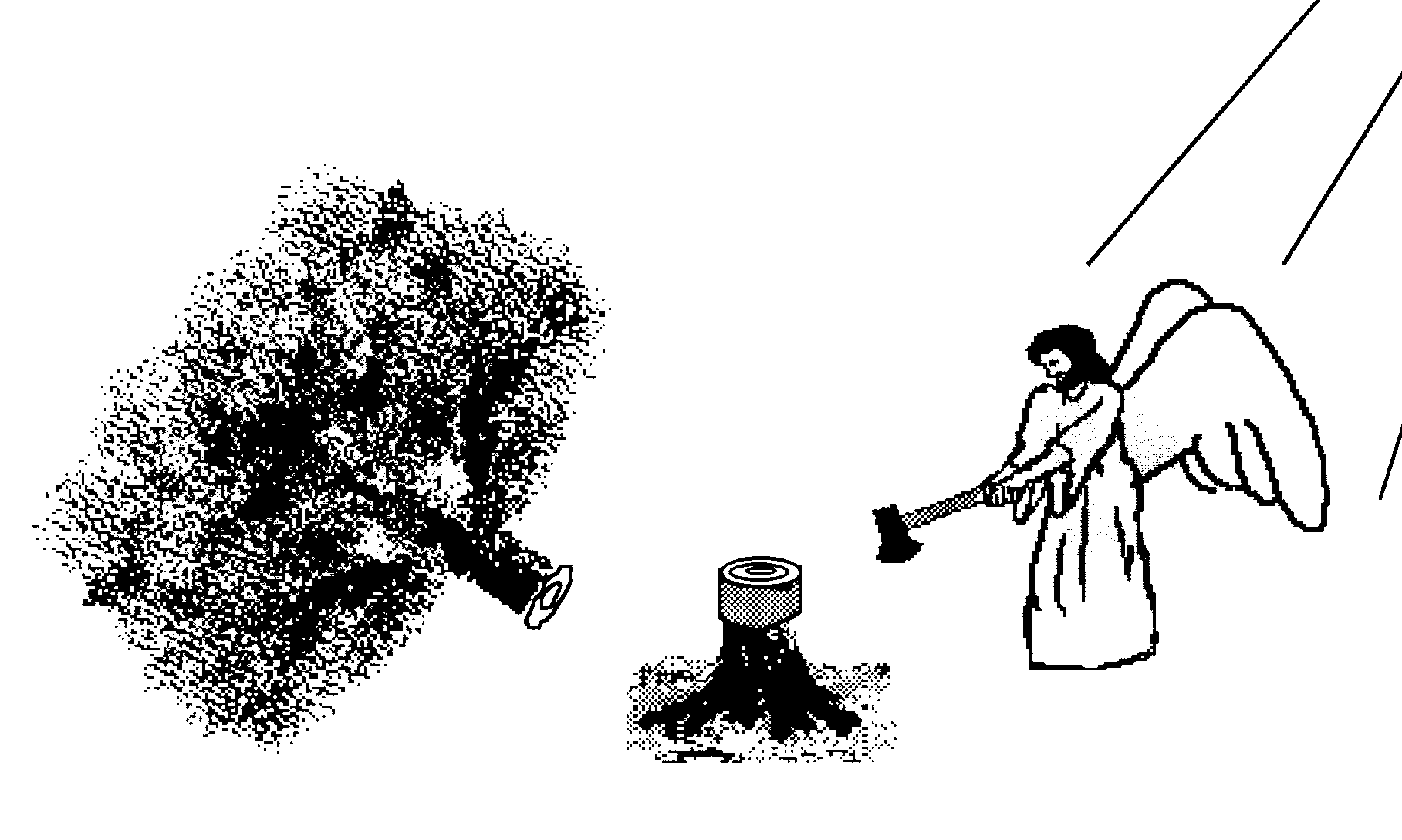 A. Nebuchadnezzar’s Insanity (28-33)
Daniel’s prophecy fulfilled v. 28-29
Nebuchadnezzar’s pride v. 30
Nebuchadnezzar’s pride v. 31-33
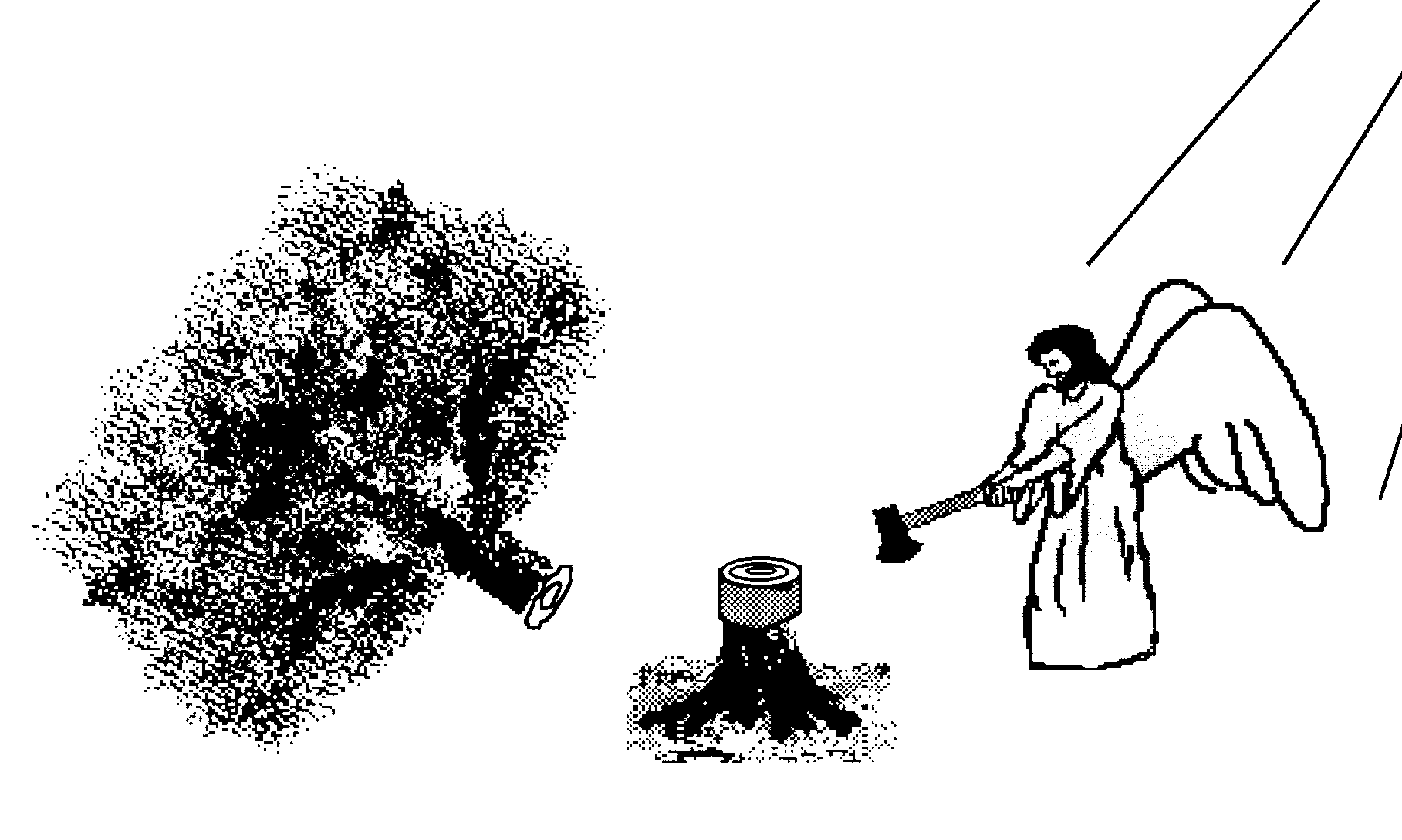 A. Nebuchadnezzar’s Insanity (28-33)
Daniel’s prophecy fulfilled v. 28-29
Nebuchadnezzar’s pride v. 30
Nebuchadnezzar’s pride v. 31-33
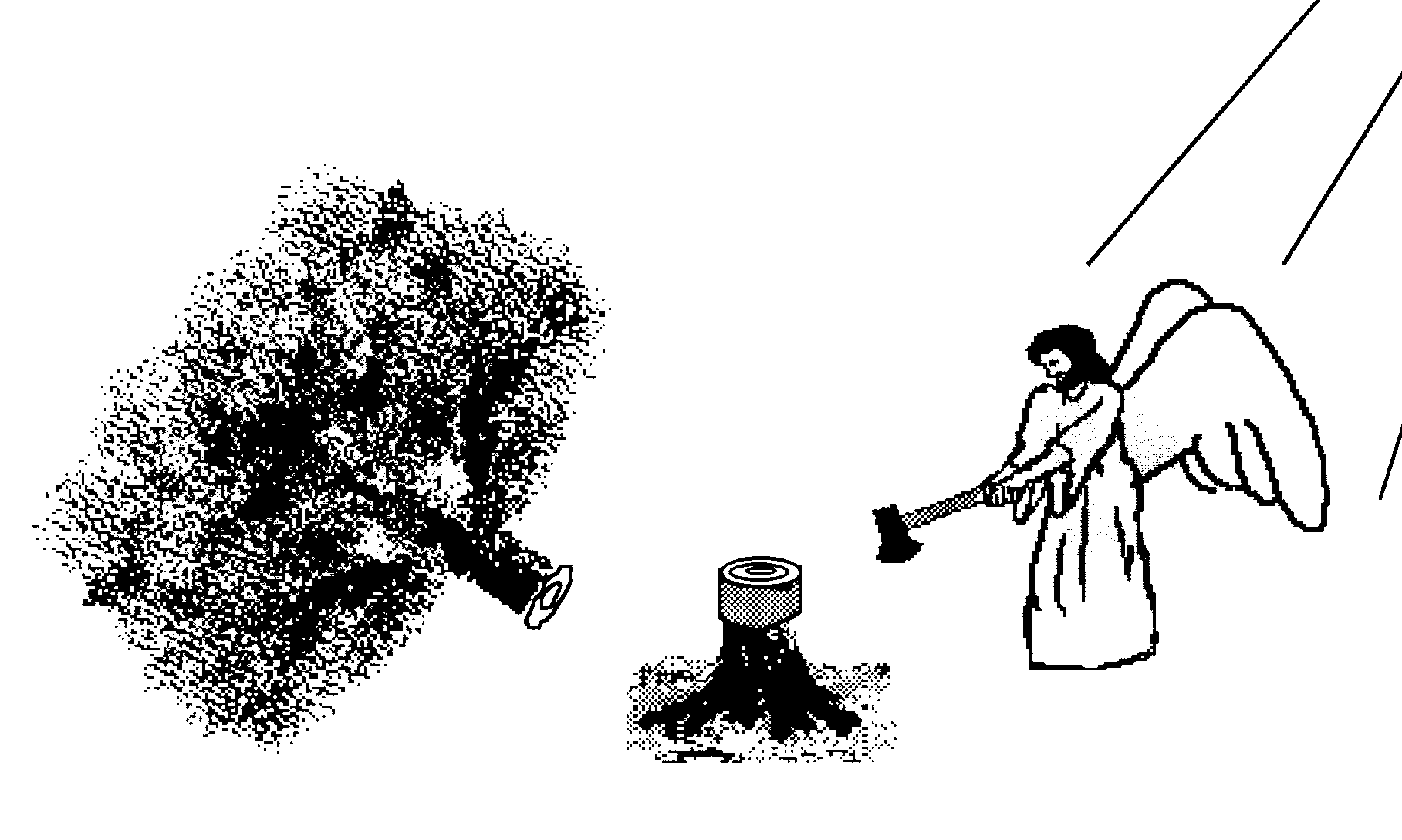 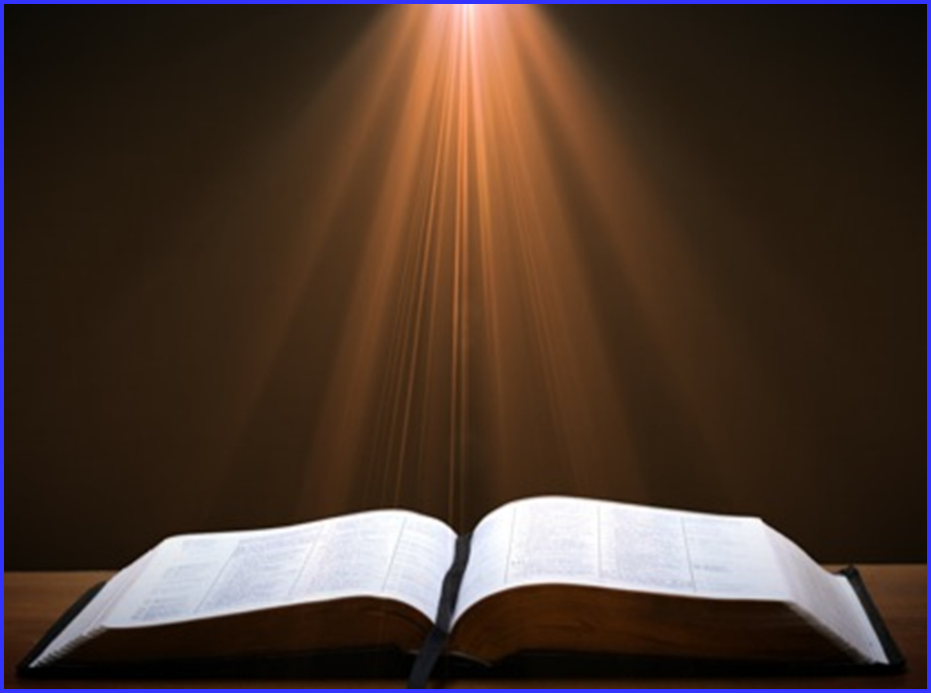 Daniel 4:30 (NASB)
“The king reflected and said, ‘Is this not Babylon the great, which I myself have built as a royal residence by the might of my power and for the glory of my majesty?’”
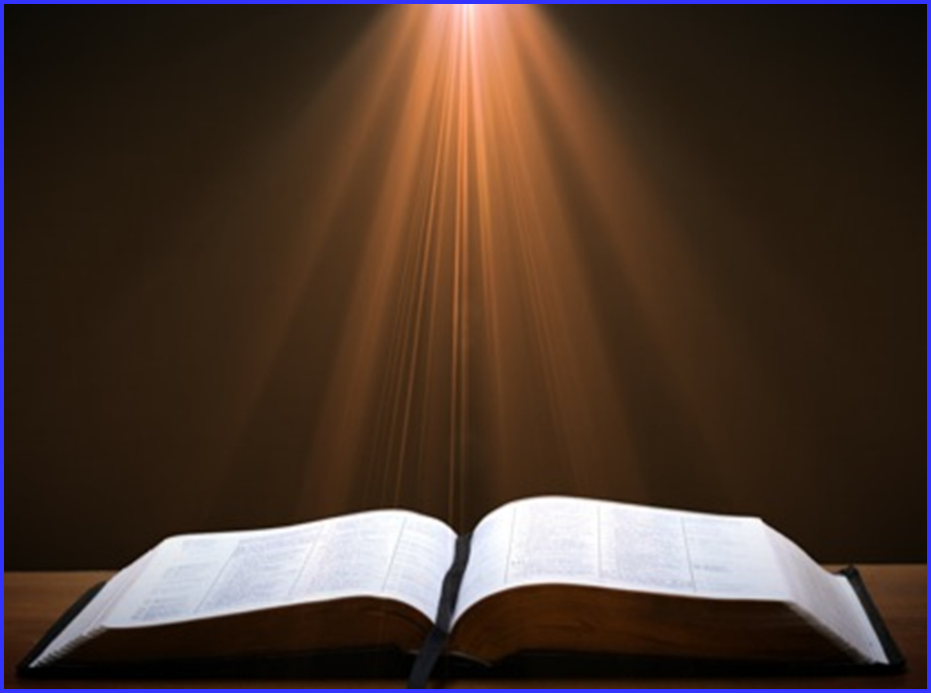 Daniel 2:37-38 (NASB)
You, O king, are the king of kings, to whom the God of heaven has given the kingdom, the power, the strength and the glory; 38 and wherever the sons of men dwell, or the beasts of the field, or the birds of the sky, He has given them into your hand and has caused you to rule over them all. You are the head of gold.
A. Nebuchadnezzar’s Insanity (28-33)
Daniel’s prophecy fulfilled v. 28-29
Nebuchadnezzar’s pride v. 30
Nebuchadnezzar’s pride v. 31-33
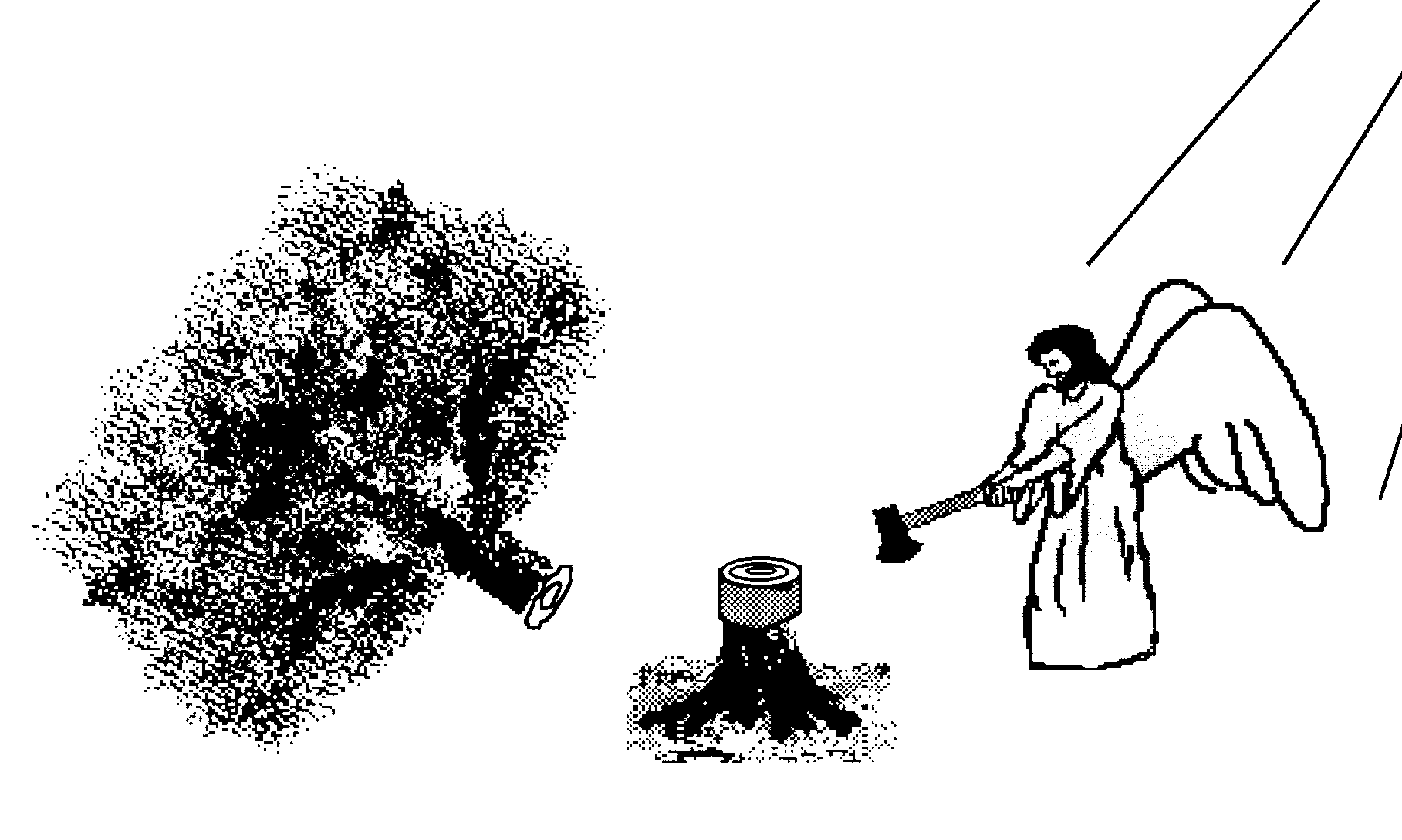 Scripture and Pride
Prov 16:18
Isa 14:12-15; Ezek 28:12-17
1 Tim 3:6
Acts 12:21-23
2 Cor 12:7
1 Pet 5:5
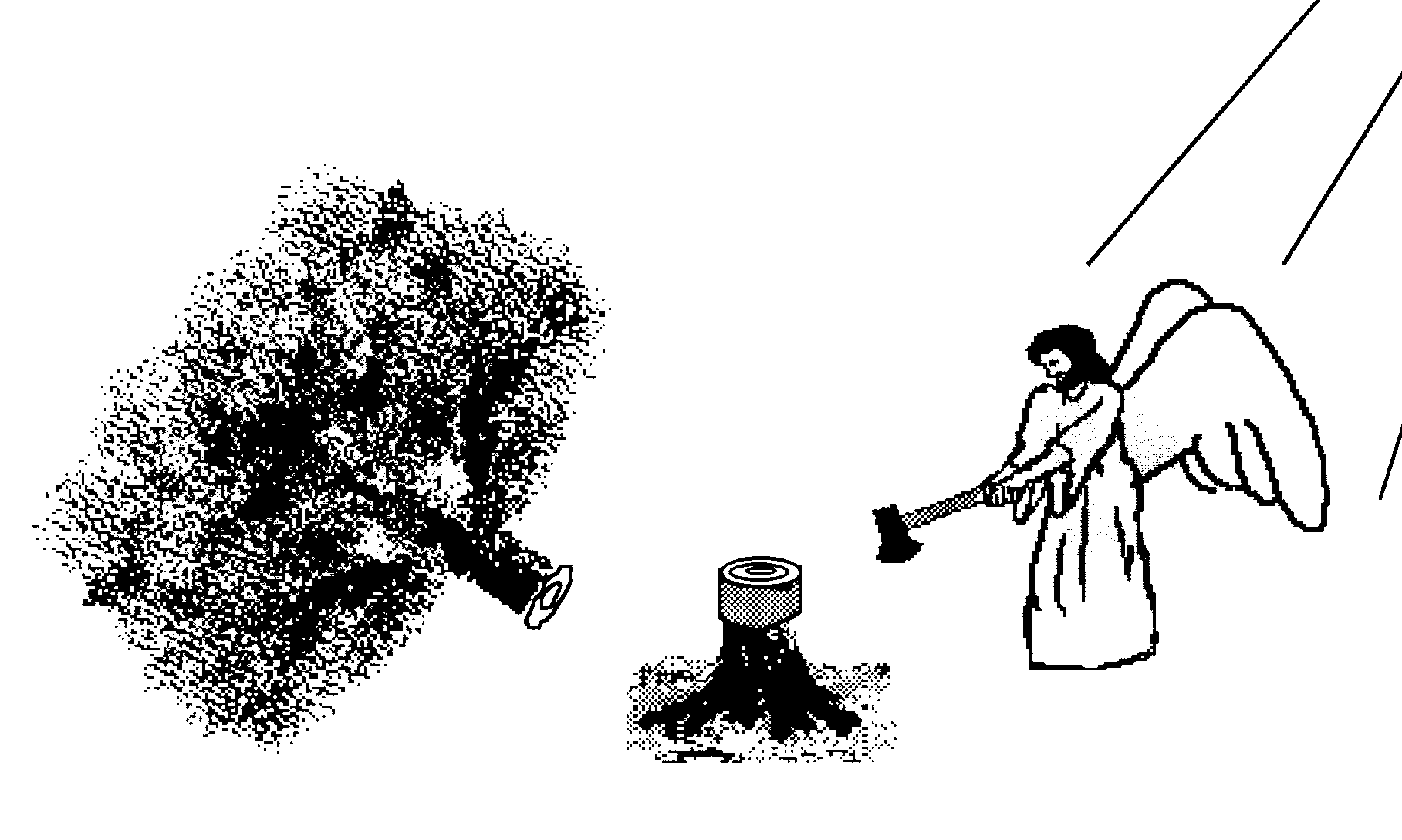 Hall of the Humbled (Prov. 16:18; 1 Peter 5:5)
Satan (Isa. 14:12-15; Ezek. 28:12-17; 1 Tim. 3:6)
Uzziah (2 Chron 26:16)
Herod (Acts 12:20-23)
Paul (2 Cor 12:1-10)
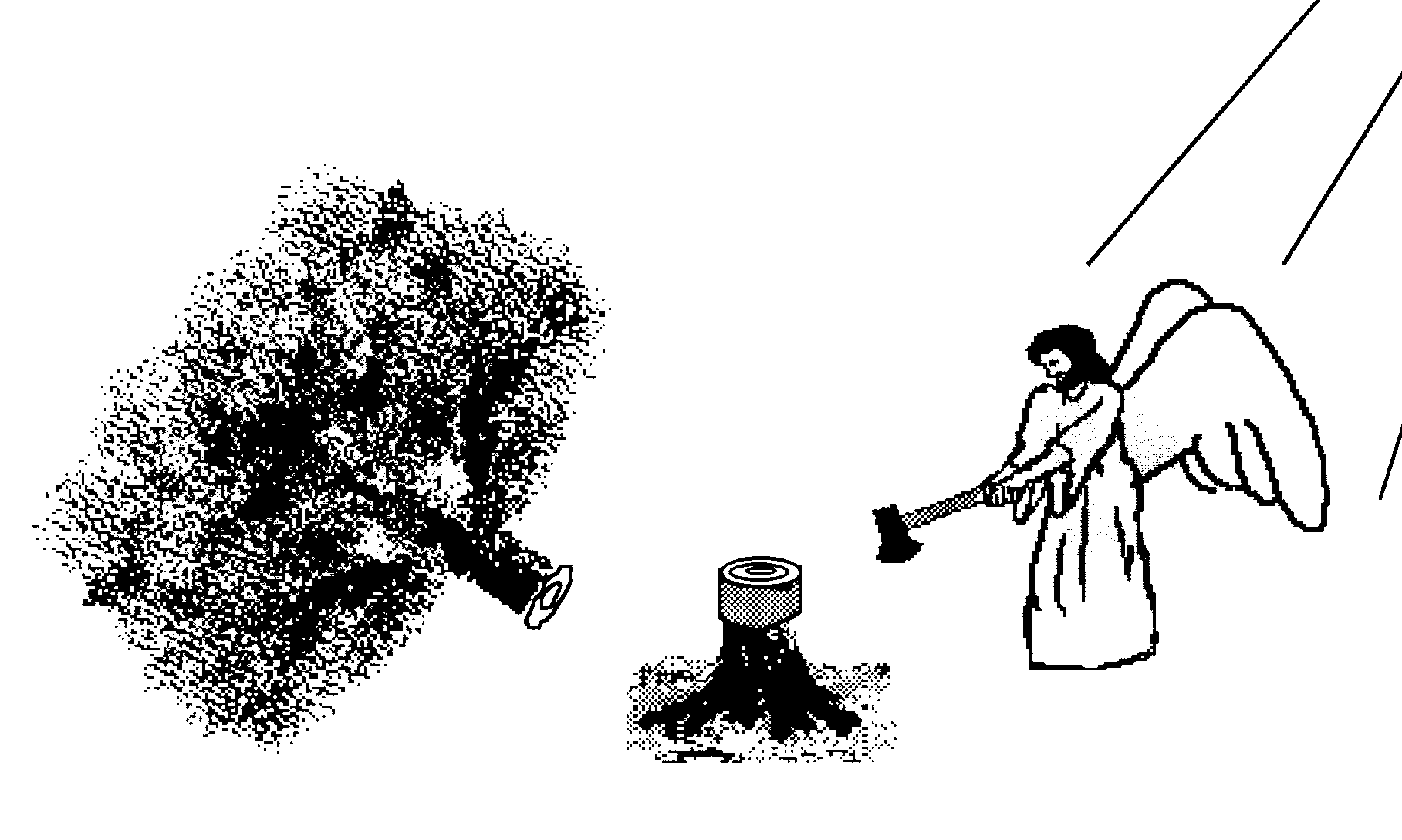 IV. Dream Fulfilled By God Daniel 4:28-37
Nebuchadnezzar’s insanity v. 28-33
Nebuchadnezzar’s humility  v. 34-37
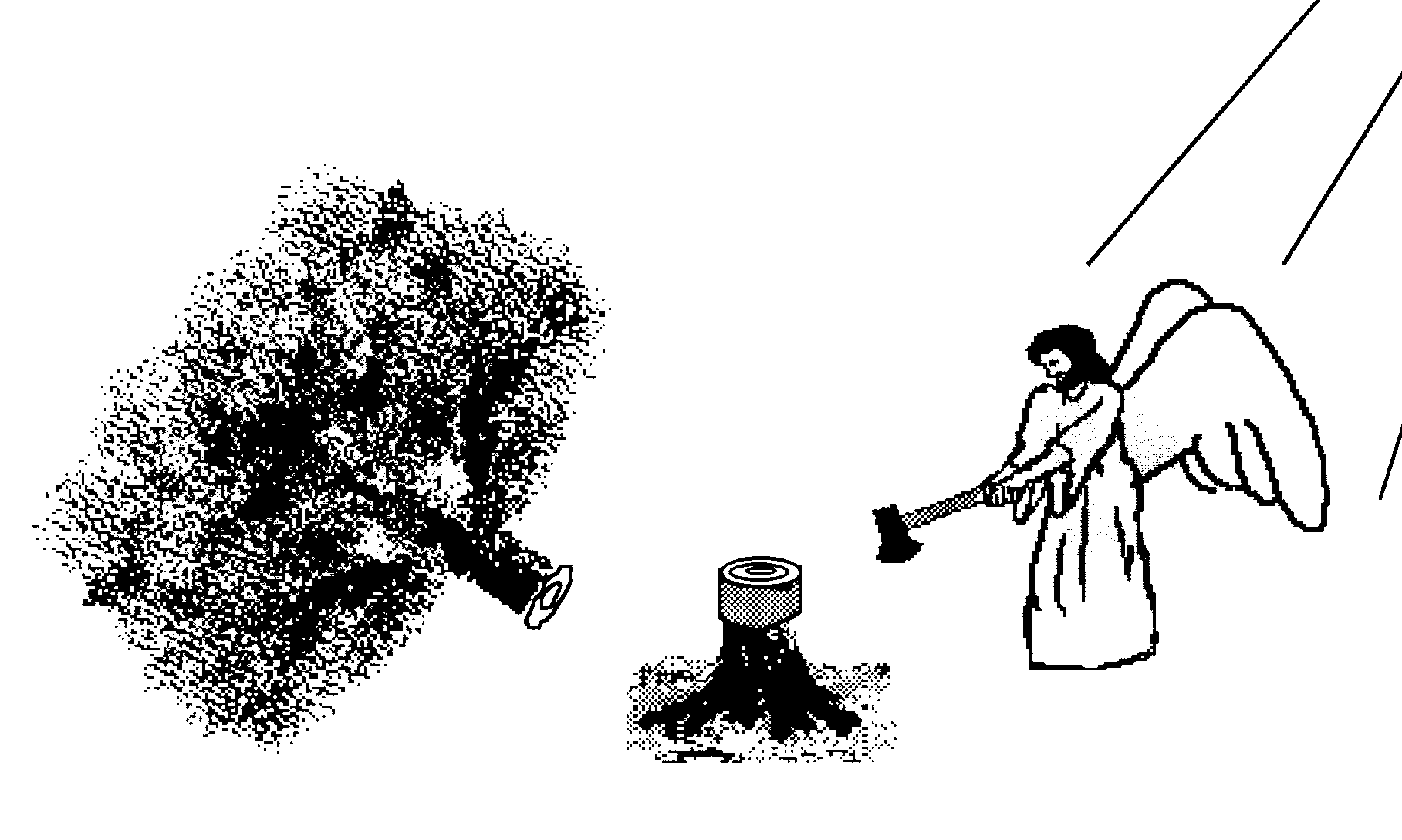 B. Nebuchadnezzar’s Humility (34-37)
Nebuchadnezzar’s Humiliation v. 34-35
Nebuchadnezzar’s Restoration v. 36-37
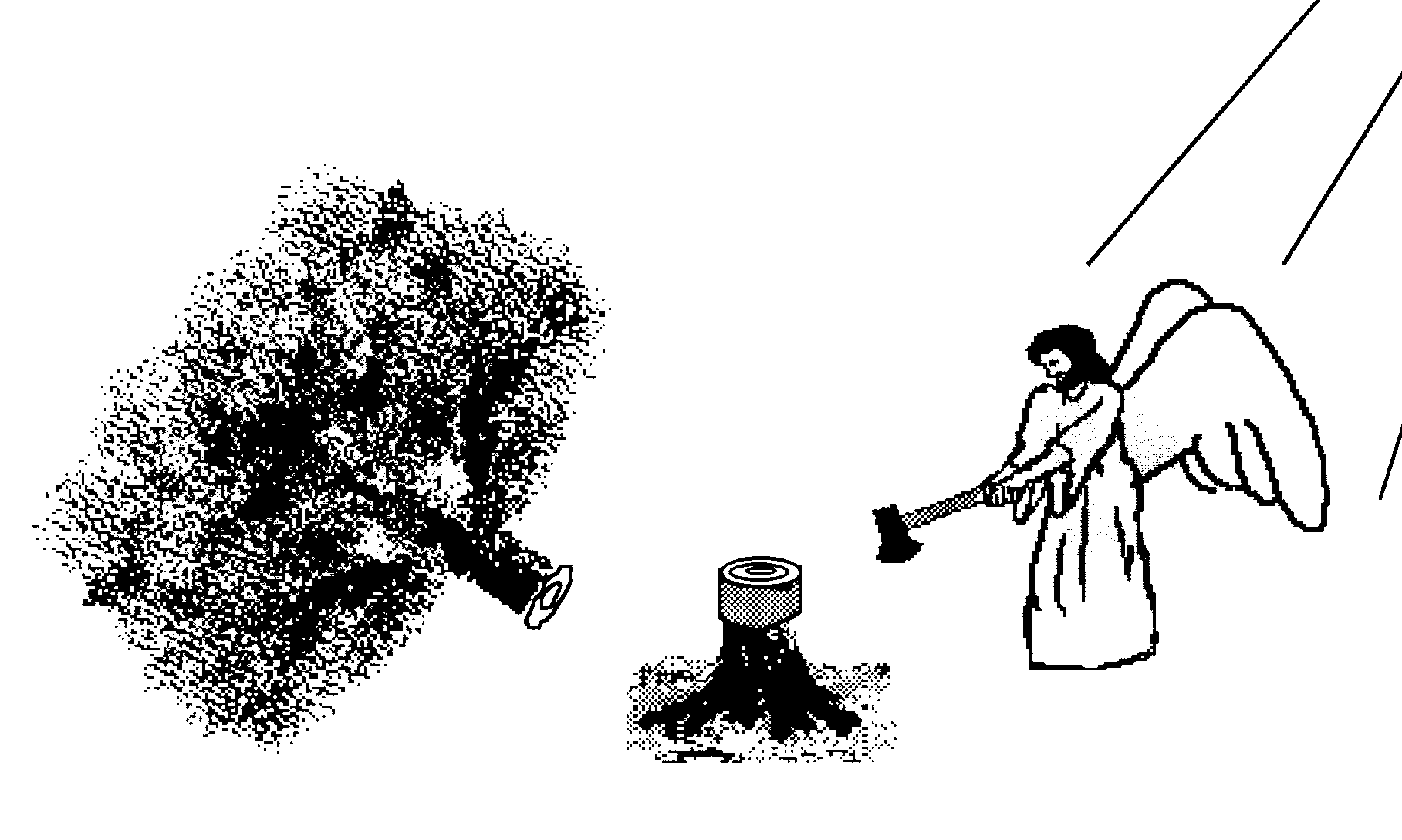 B. Nebuchadnezzar’s Humility (34-37)
Nebuchadnezzar’s Humiliation v. 34-35
Nebuchadnezzar’s Restoration v. 36-37
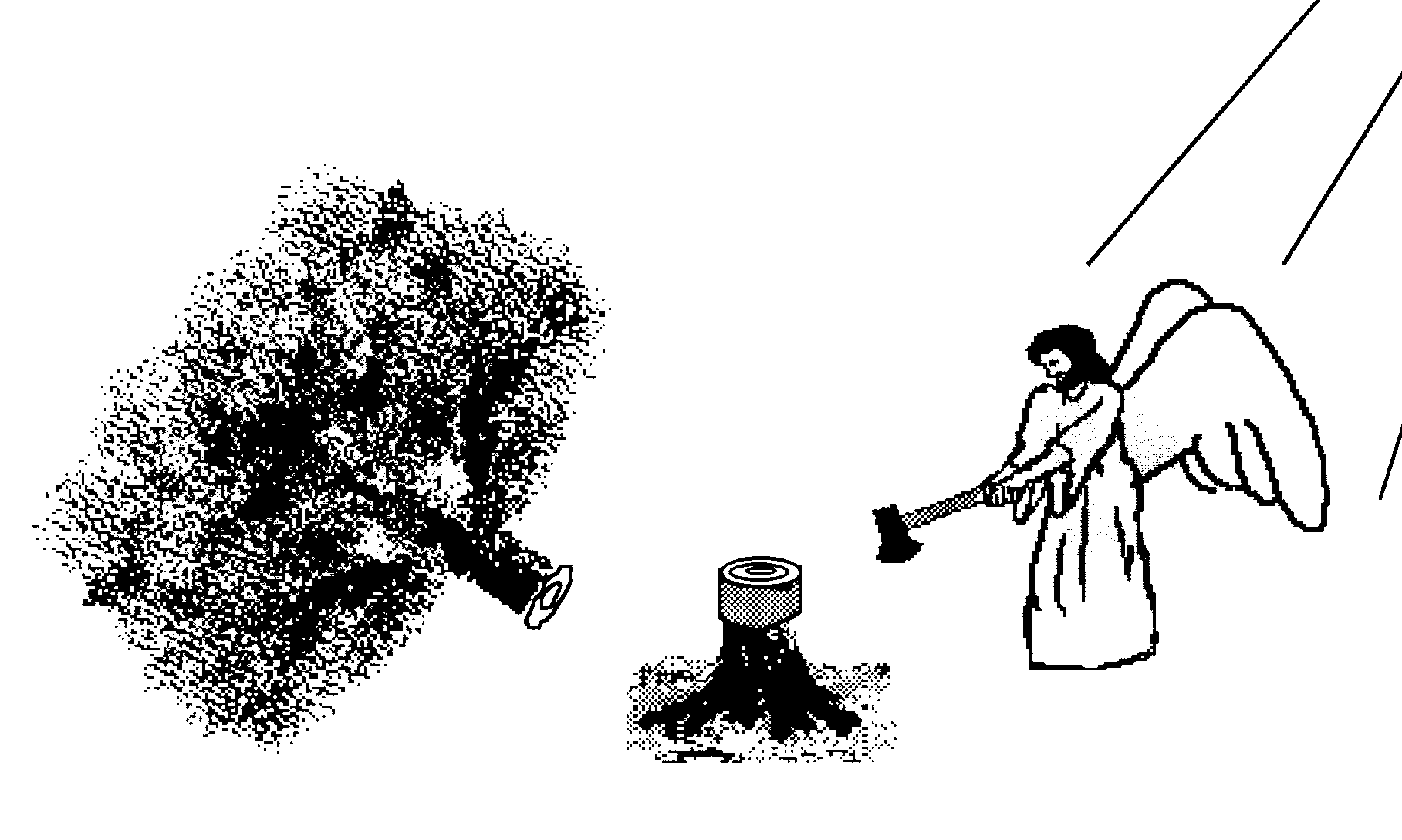 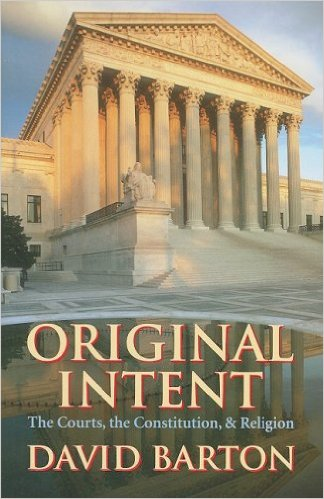 David Barton, Original Intent, p. 245
B. Nebuchadnezzar’s Humility (34-37)
Nebuchadnezzar’s Humiliation v. 34-35
Nebuchadnezzar’s Restoration v. 36-37
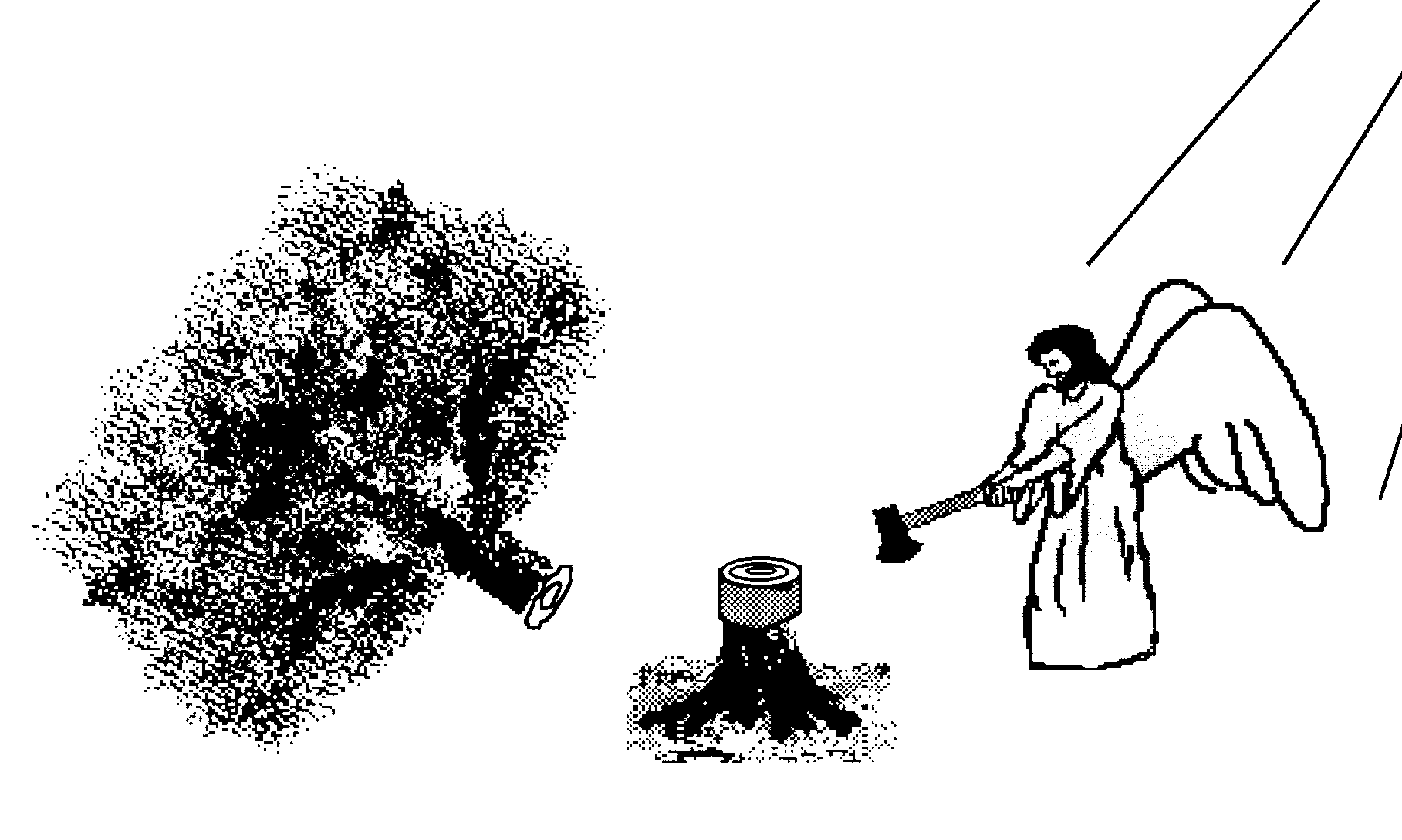 Conclusion
Chapter 4 Outline
Introduction (1-3)
Dream Described by Nebuchadnezzar (4-18)
Dream Interpreted by Daniel (19-27)
Dream Fulfilled by God (28-37)
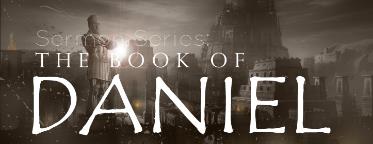